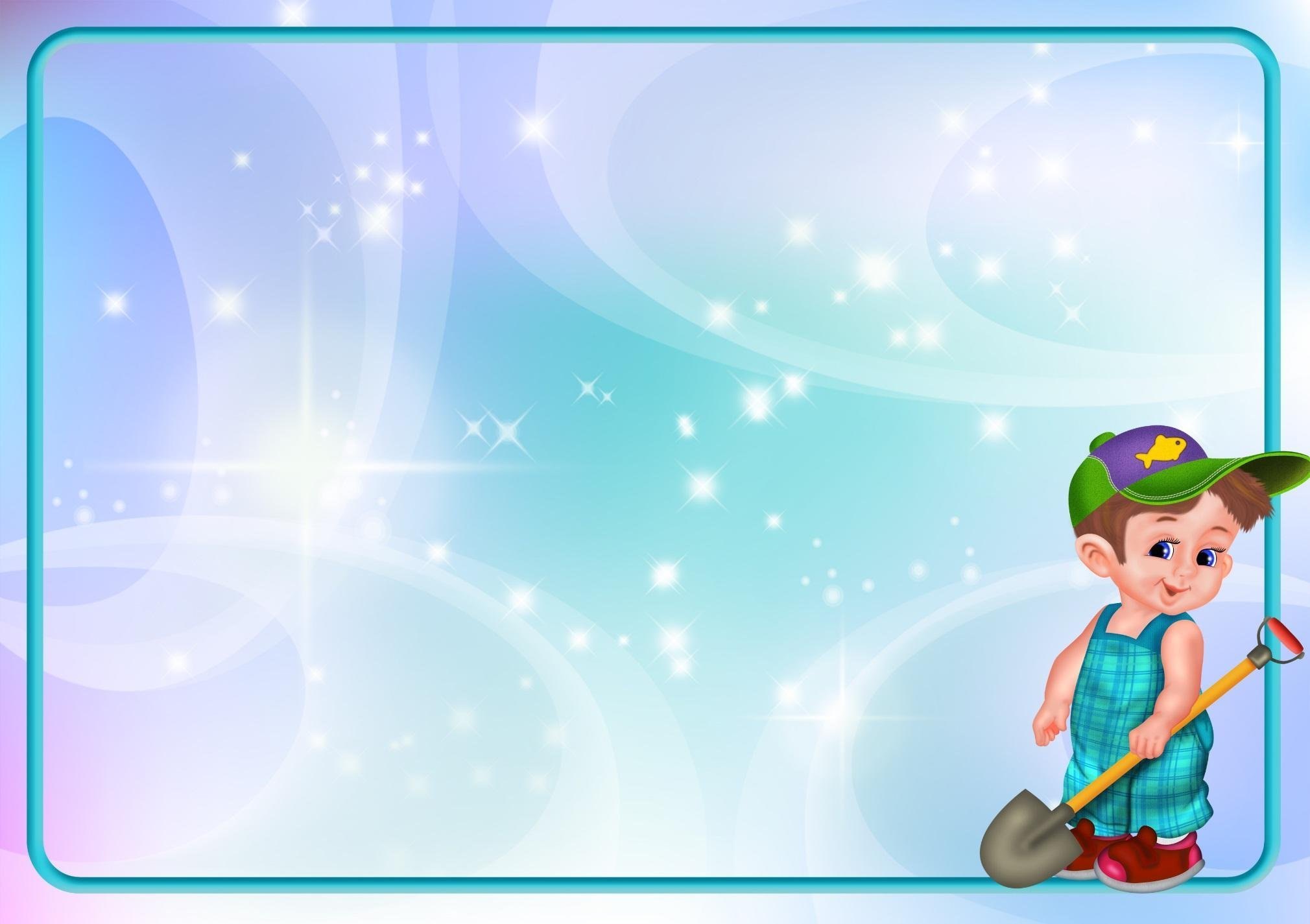 «Трудовое воспитание детей дошкольного возраста».   







Подготовил воспитатель Л.А.Бурмистрова
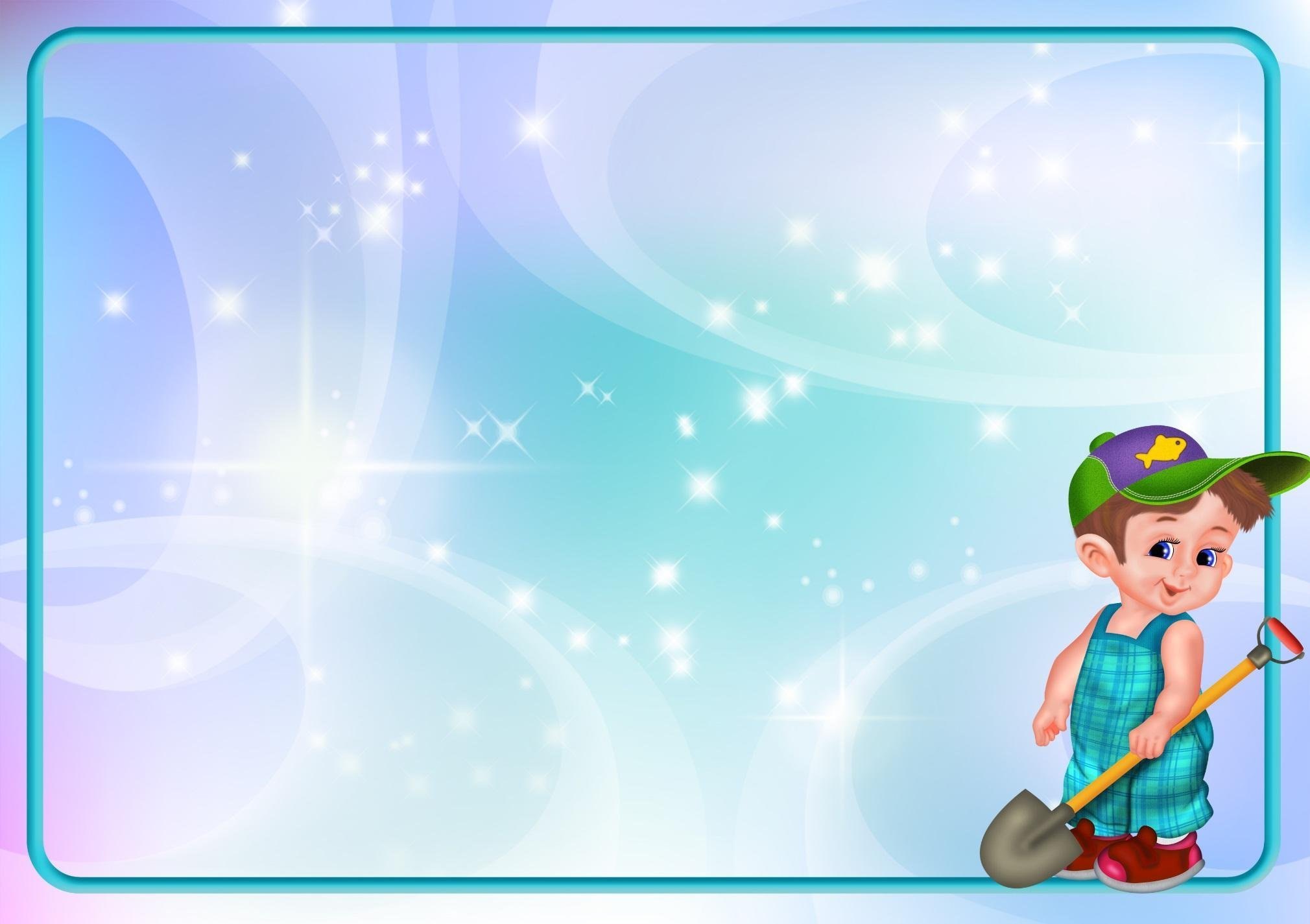 Цель трудового воспитания дошкольника – это формирование положительного отношения ребенка к труду.
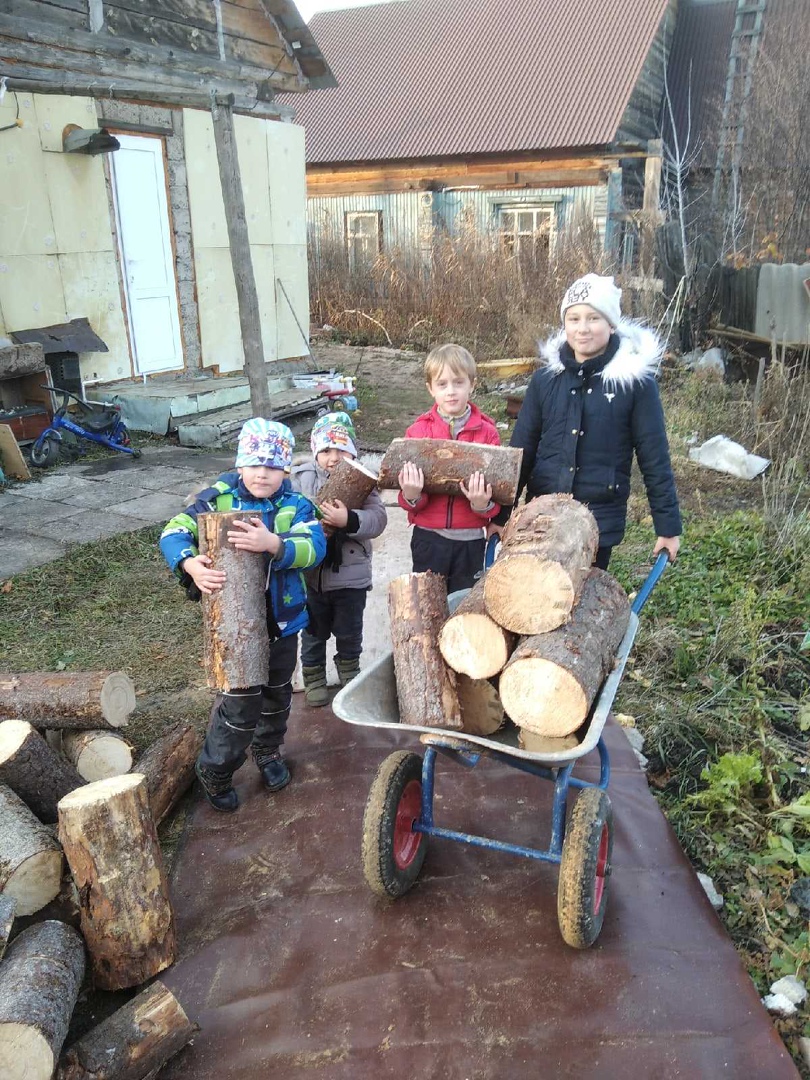 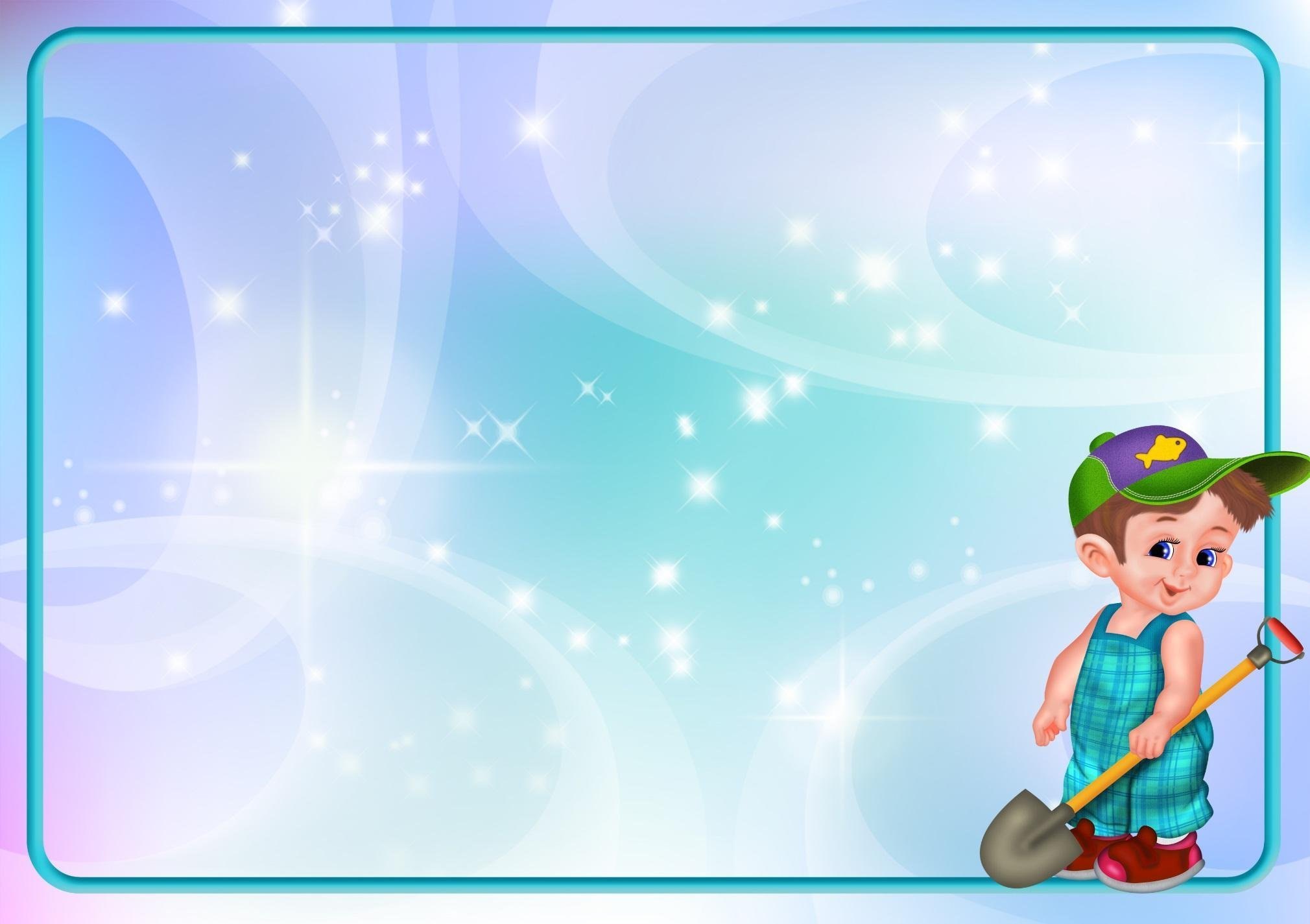 Задачи трудового воспитания в ДОУ
- обучение трудовым умениям и навыкам, их дальнейшее совершенствование;
- воспитание интереса к труду, трудолюбия, ответственности, самостоятельности;
- ознакомление с трудом взрослых, воспитание уважения к труженику, и результатам его труда, стремление оказывать посильную помощь;
- формирование взаимоотношений и приобретение социального опыта взаимодействия (воспитание общественно – направленных мотивов труда, умения трудиться в коллективе и для коллектива)
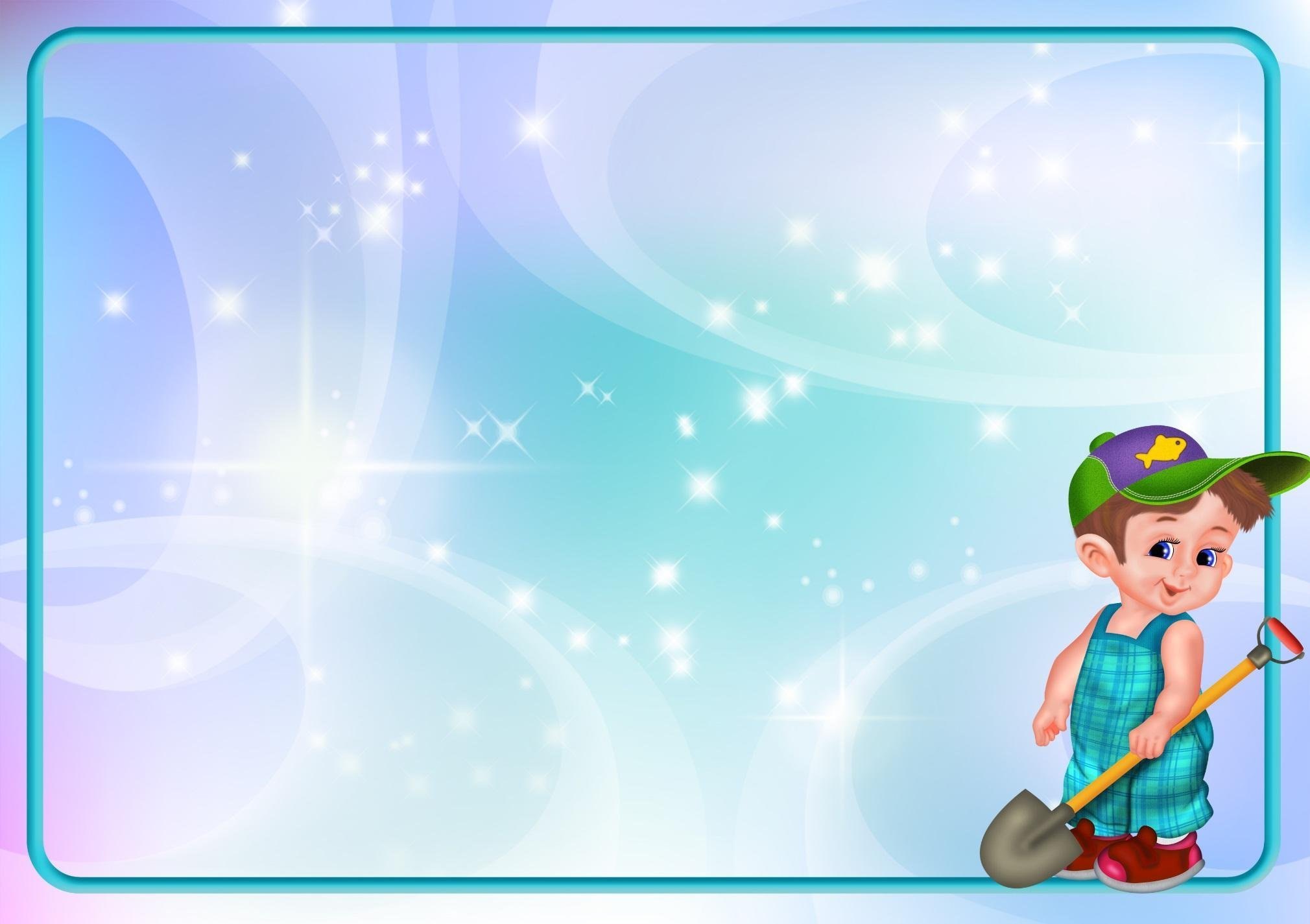 Условия
- создание эмоционально – положительной обстановки в процессе труда; 
-подбор оборудования для труда;
- систематическое включение каждого ребенка в труд на правах партнера;
- создание мотивации трудовой деятельности;
- создание в группе трудовой атмосферы, постоянной занятости, стремление к полезным делам;
- поощрения в процессе и по результатам труда;
-демонстрация заинтересованности педагога;
- учет нагрузки, состояния здоровья, интересов, способностей ребенка
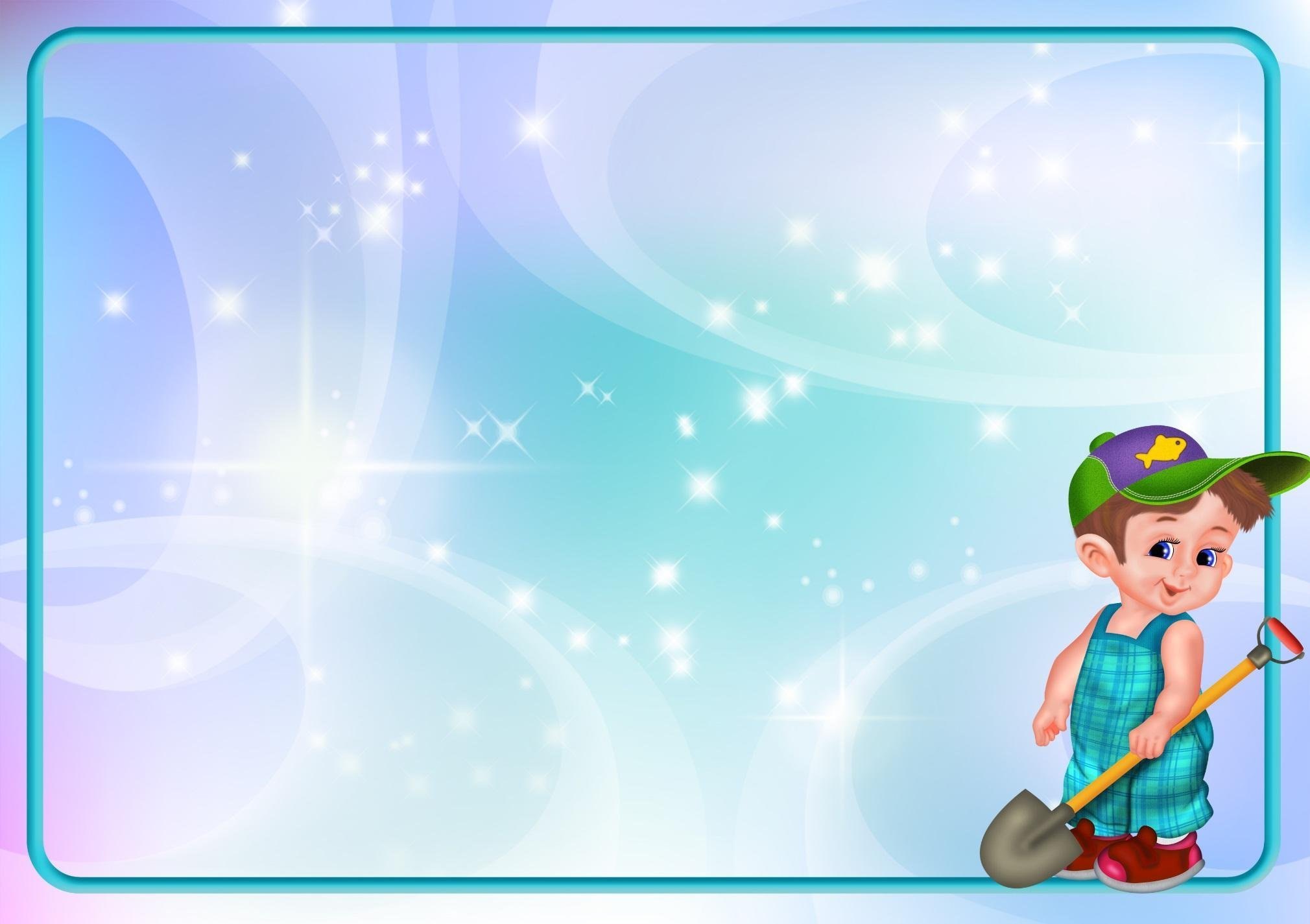 4 основных вида детского труда:
- самообслуживание;
- хозяйственно – бытовой труд;
- труд в природе;
- ручной труд
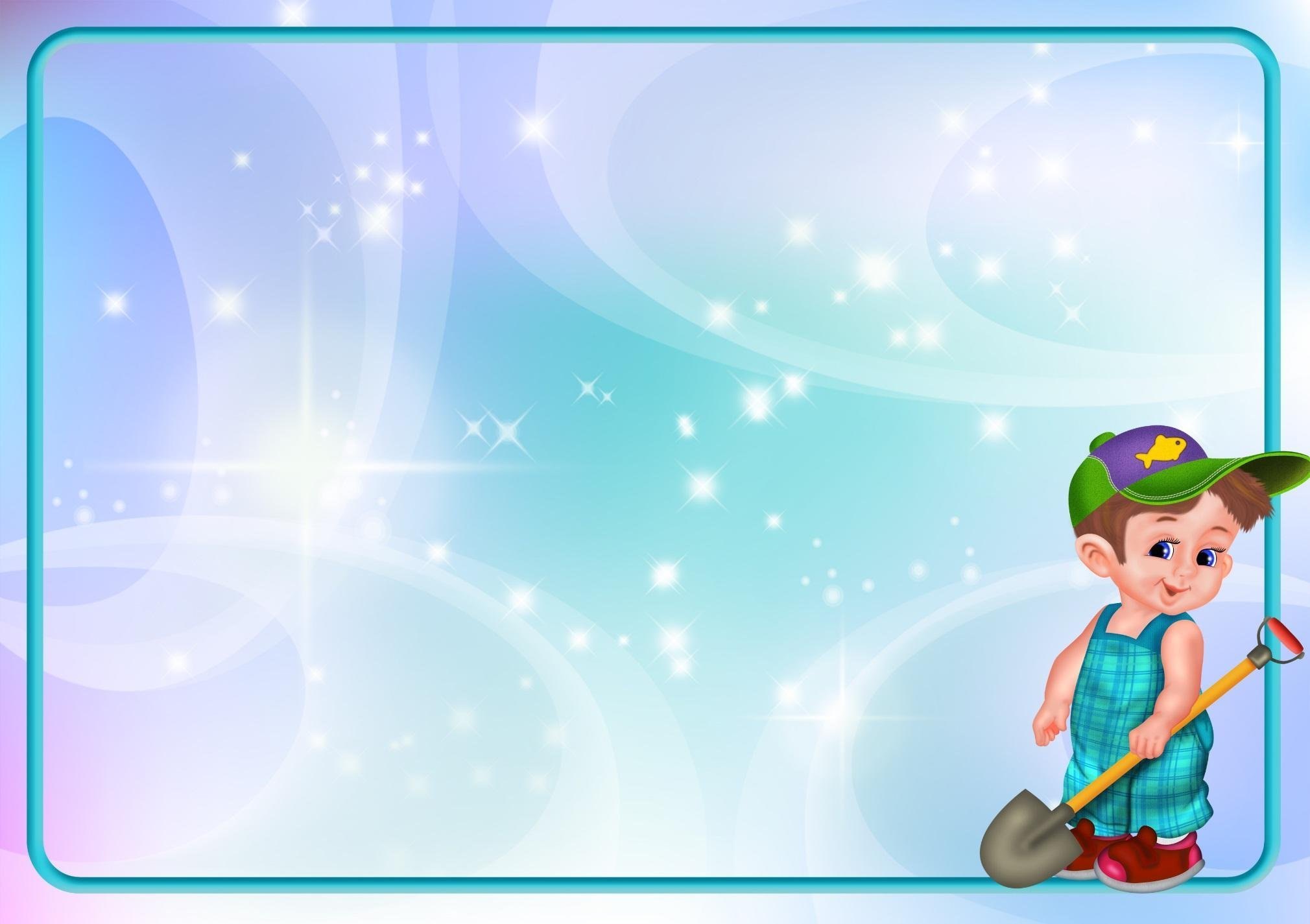 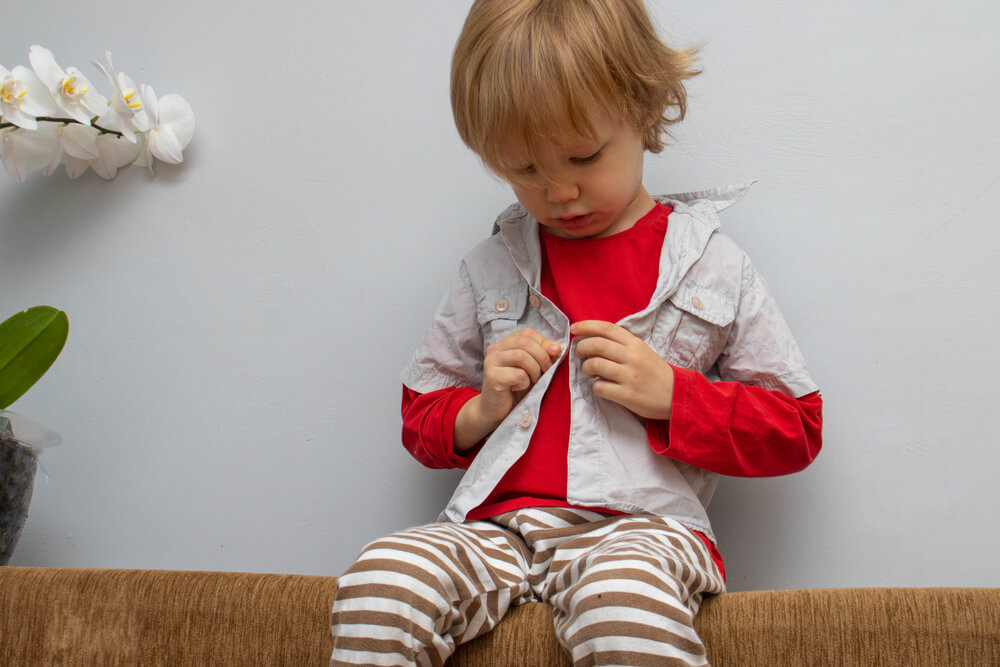 Самообслуживание
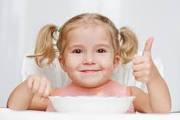 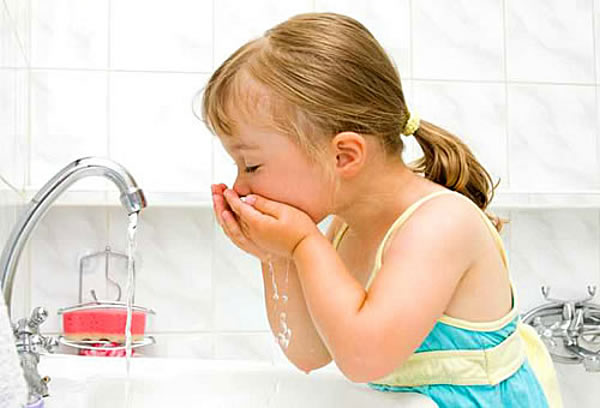 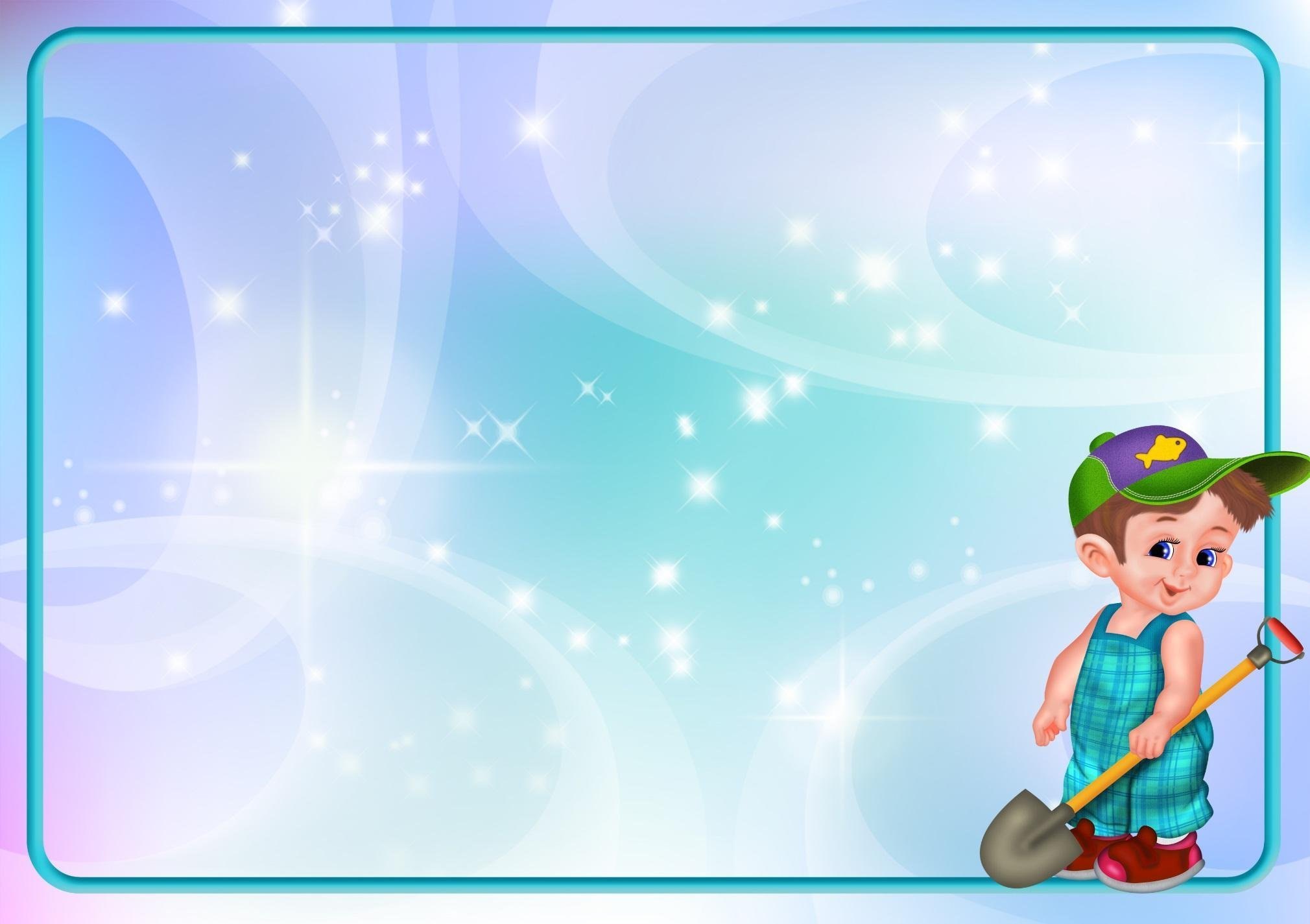 Хозяйственно – бытовой труд
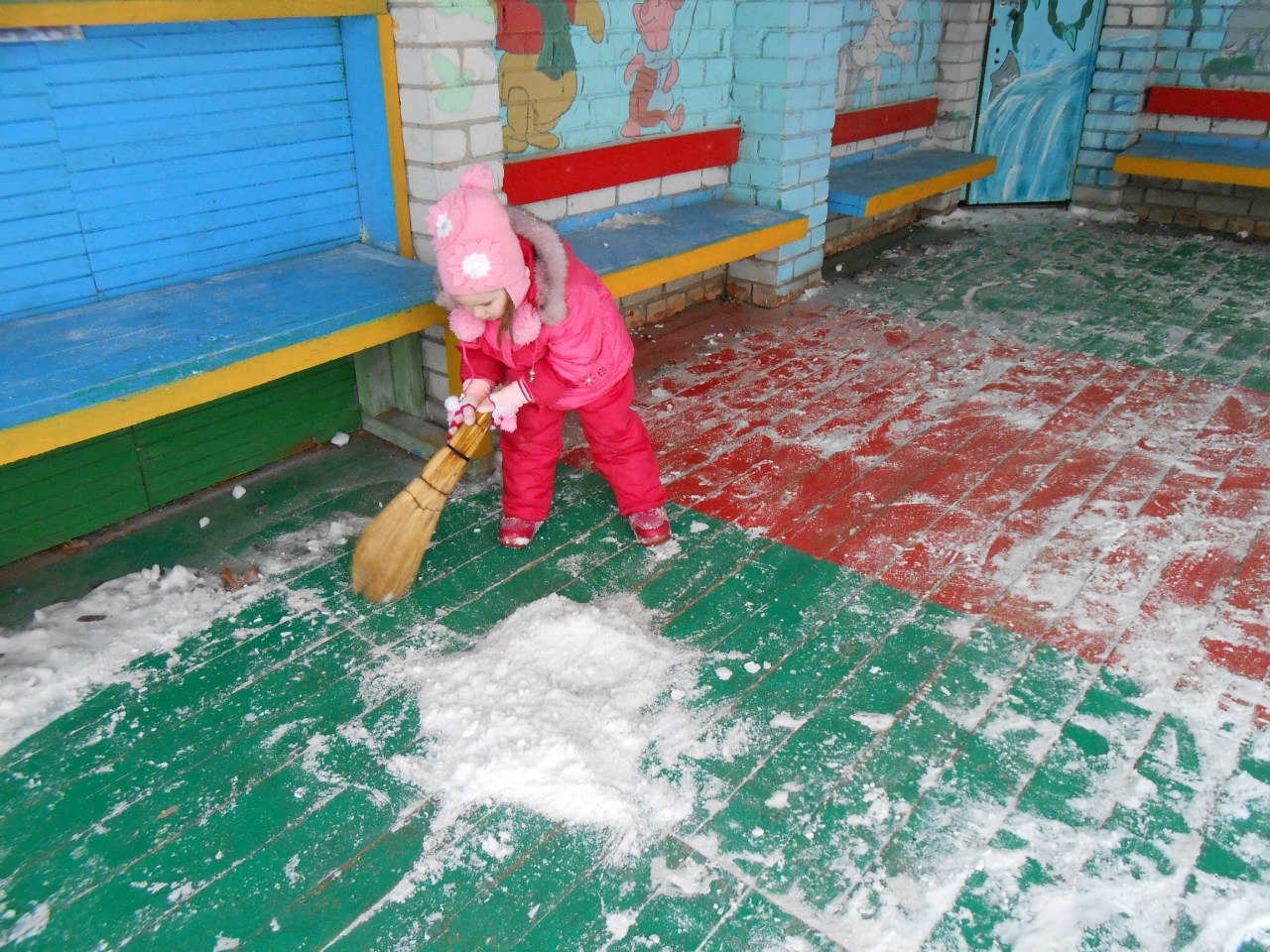 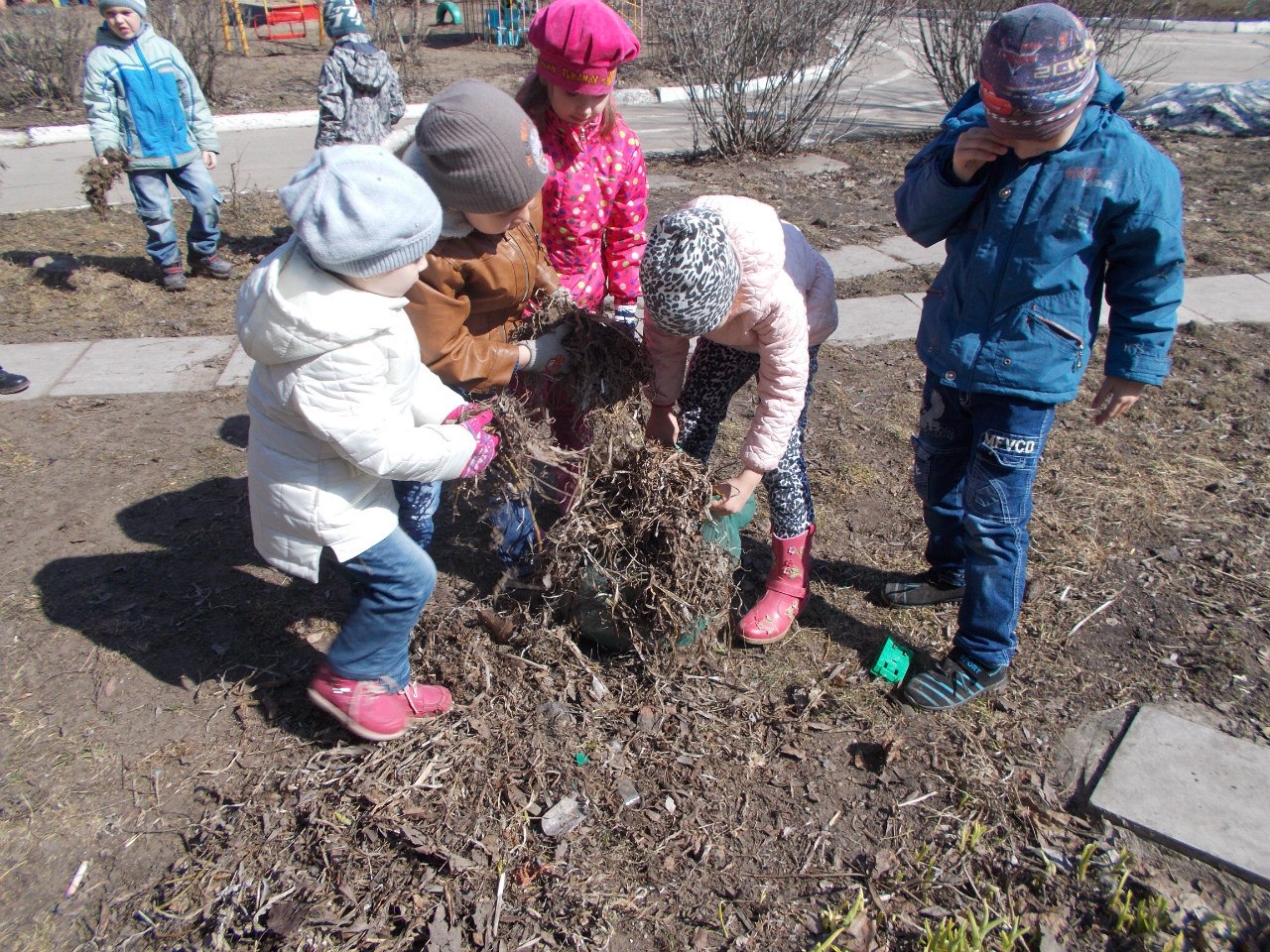 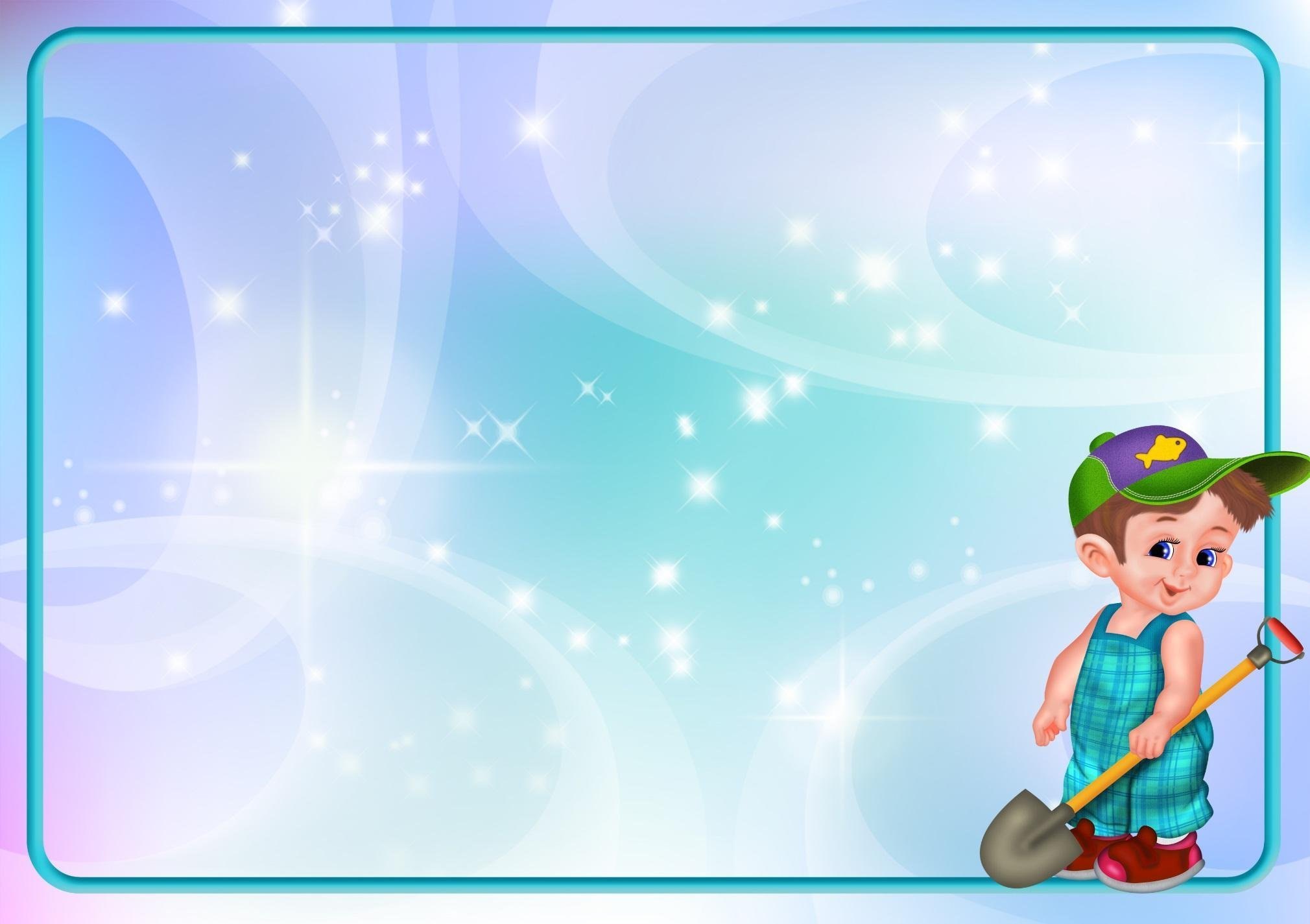 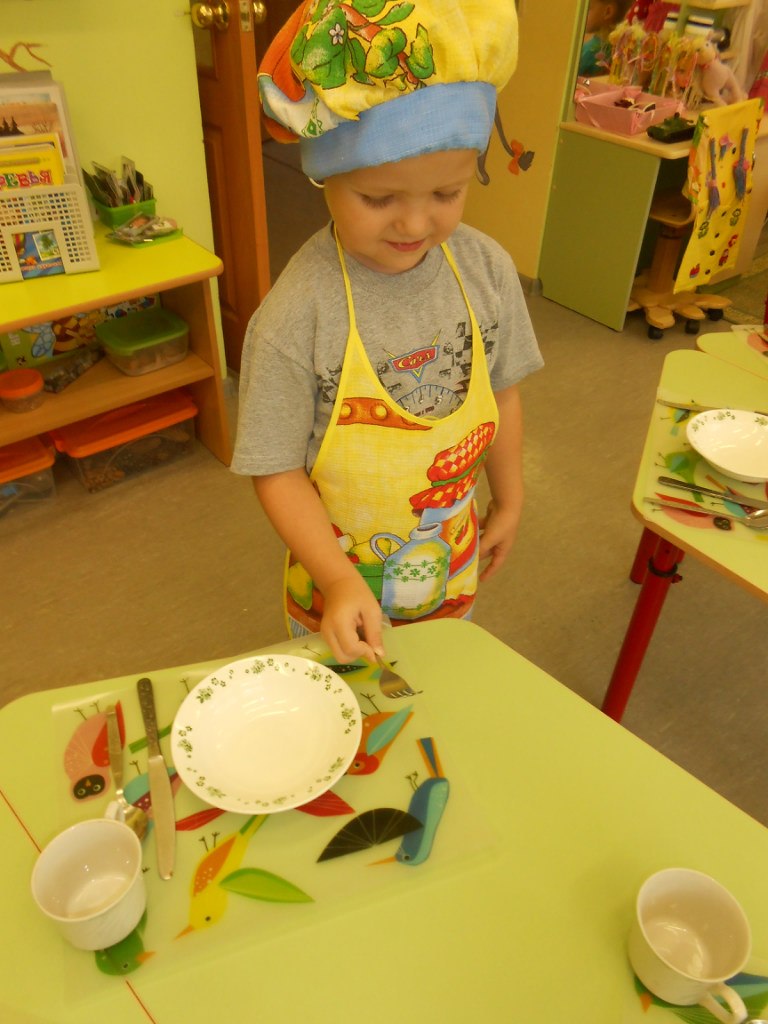 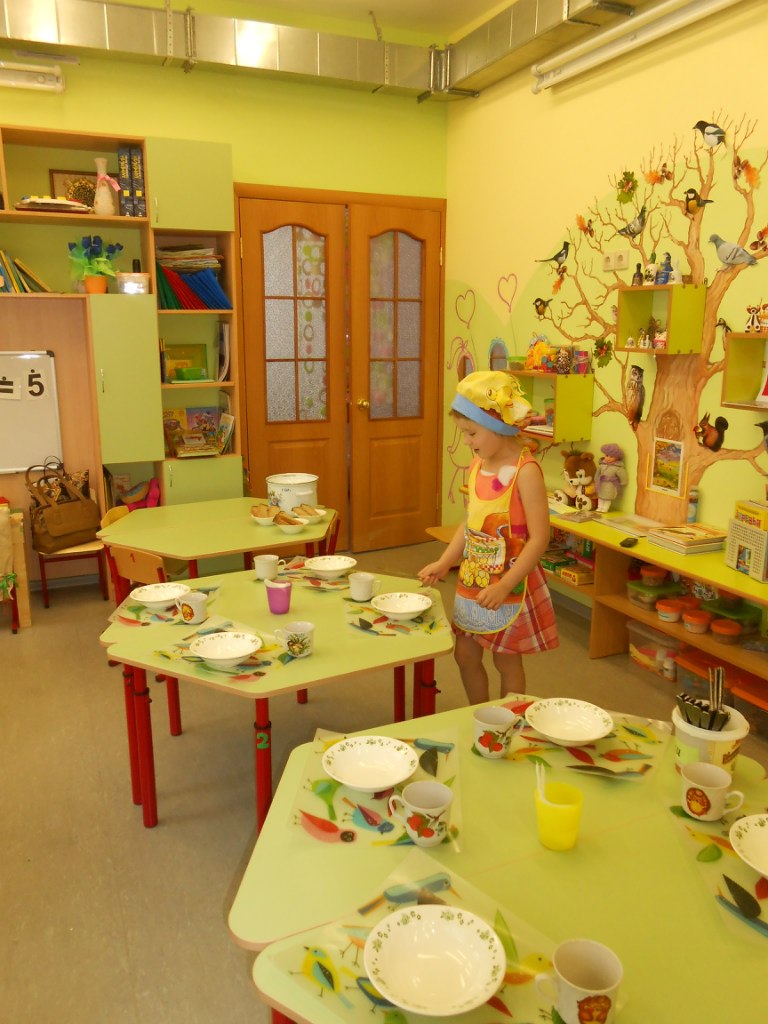 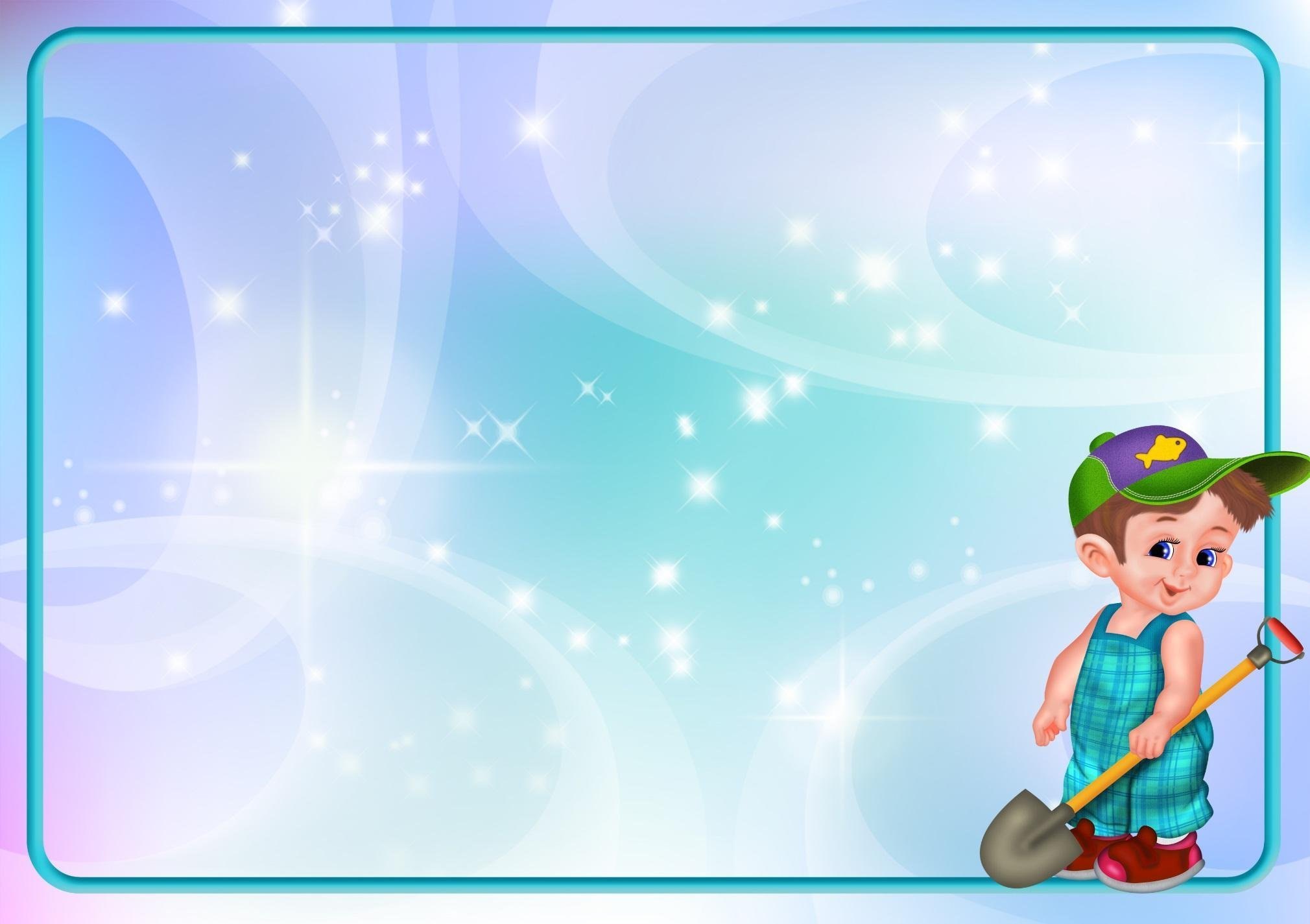 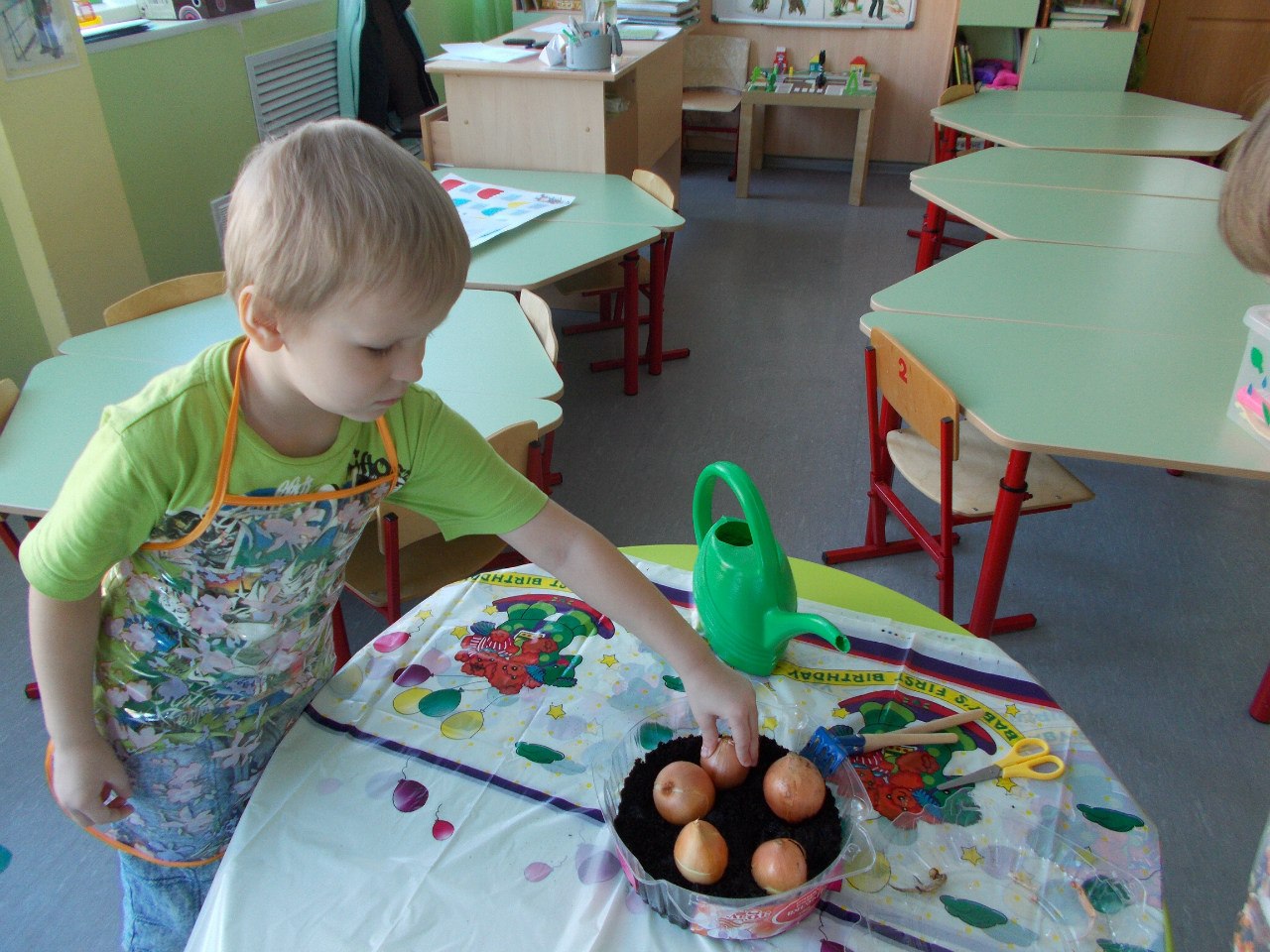 Труд в уголке природы
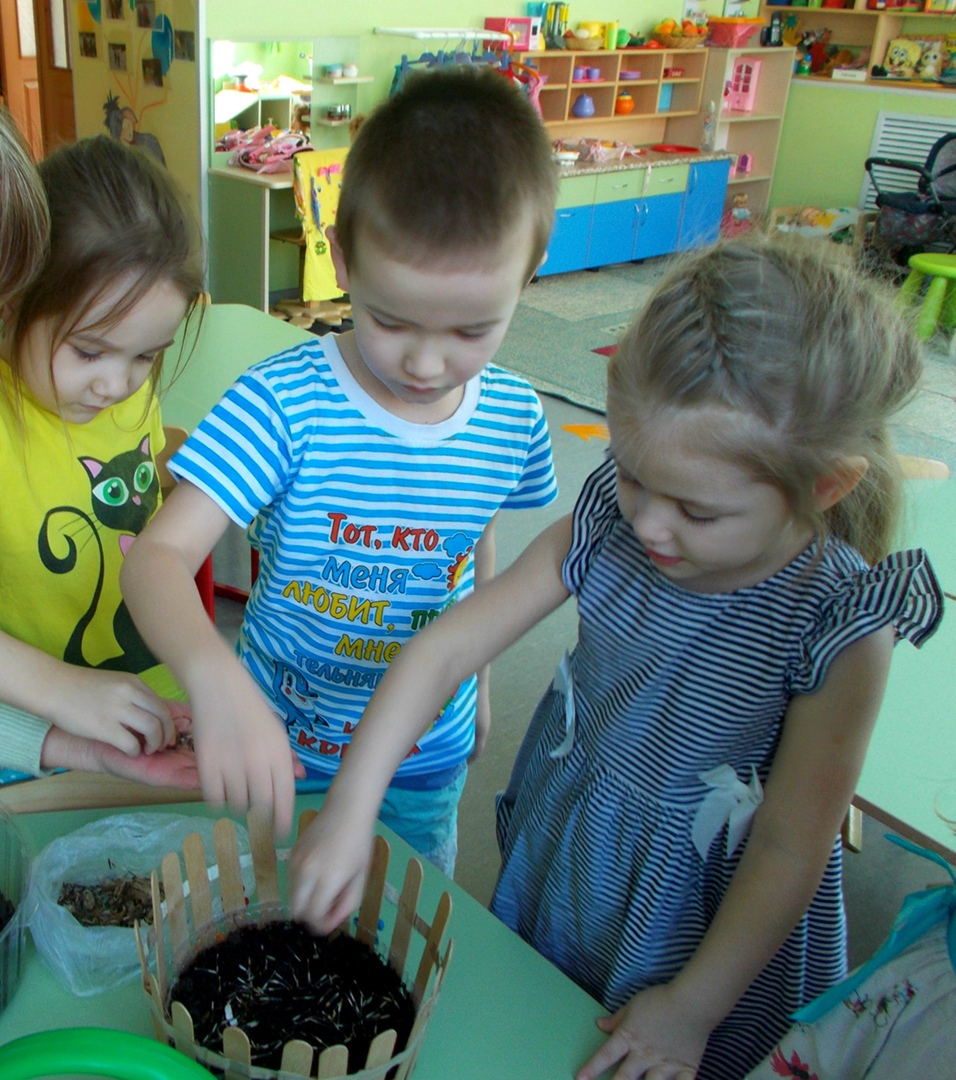 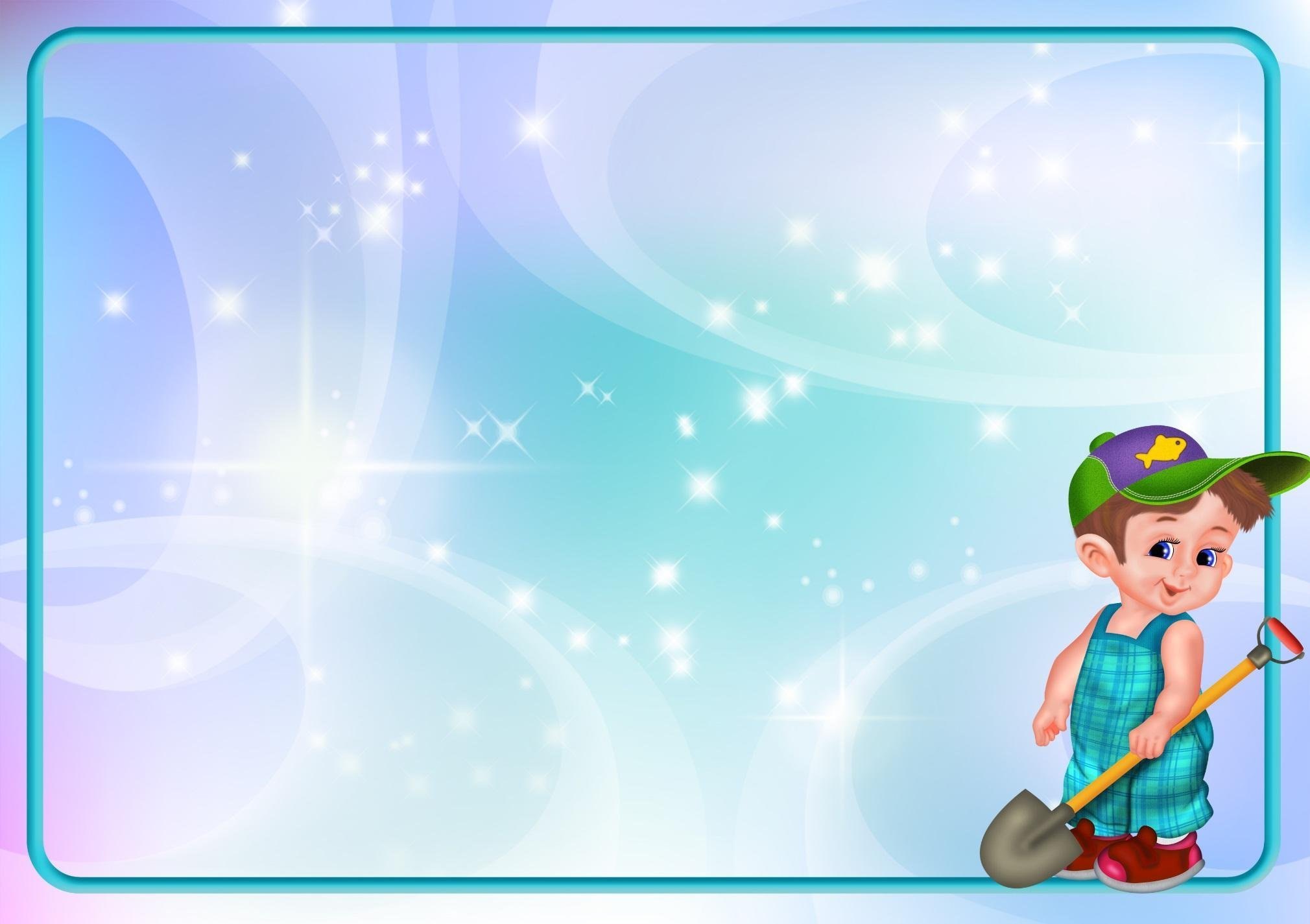 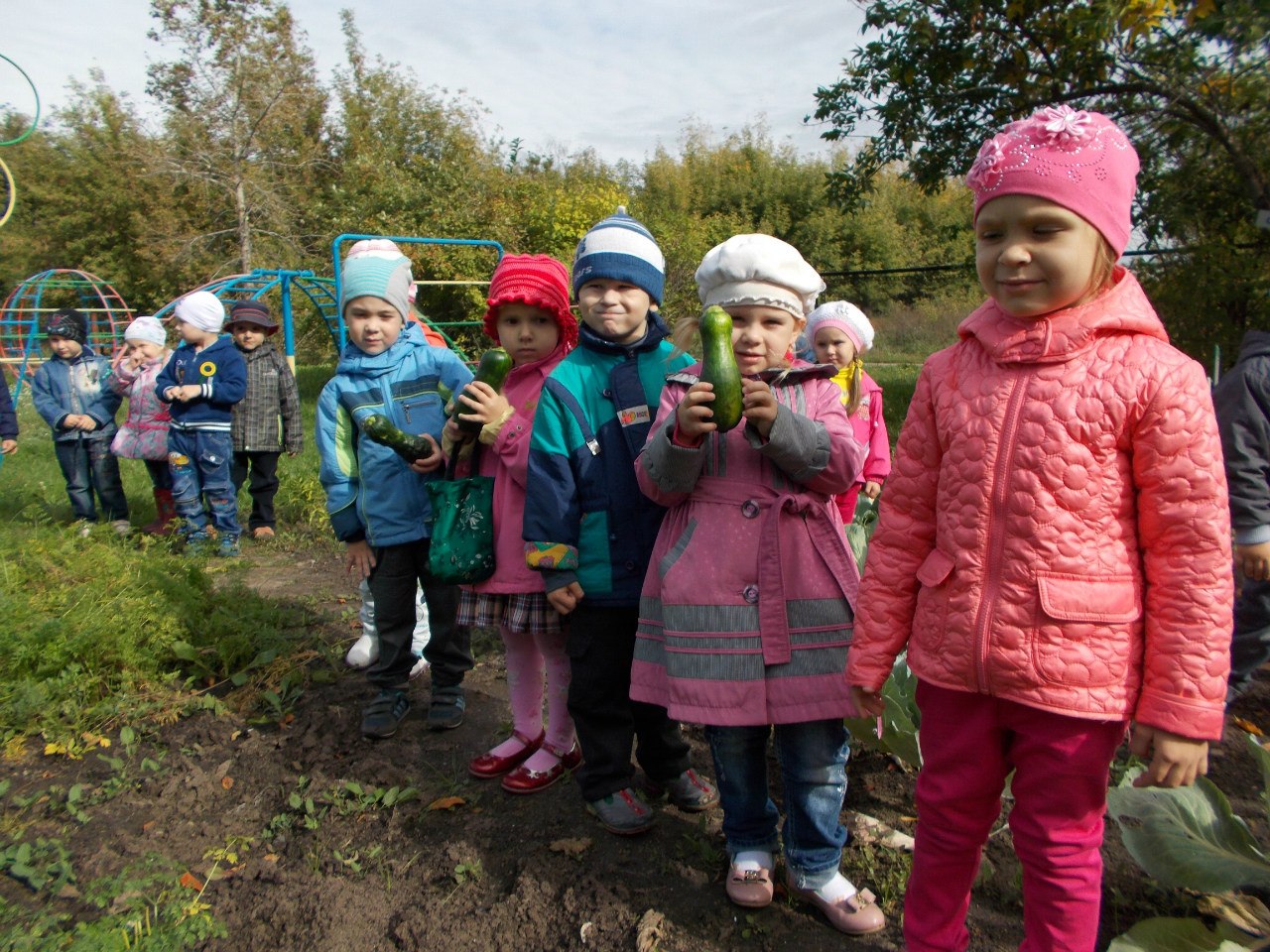 Труд в природе
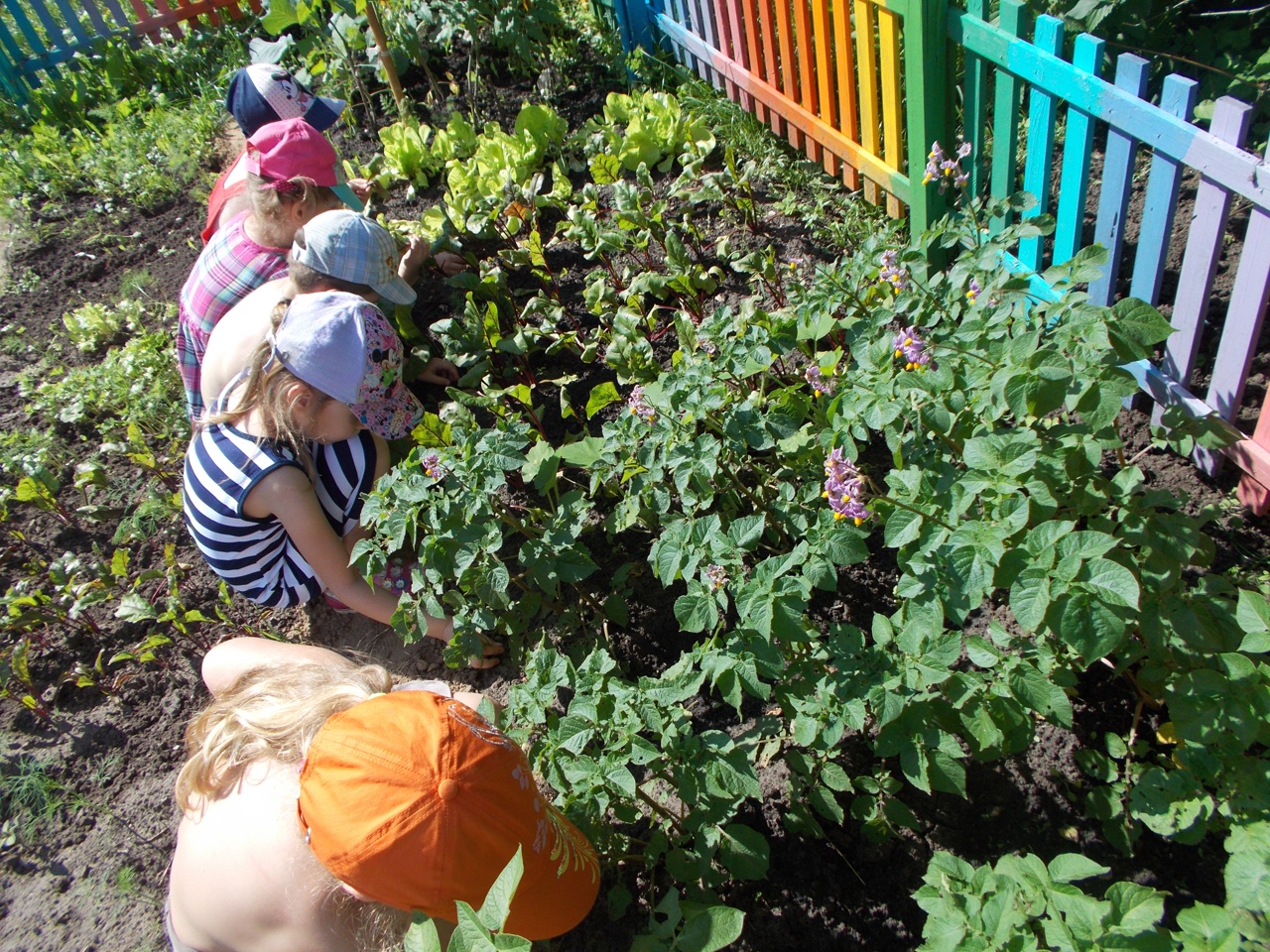 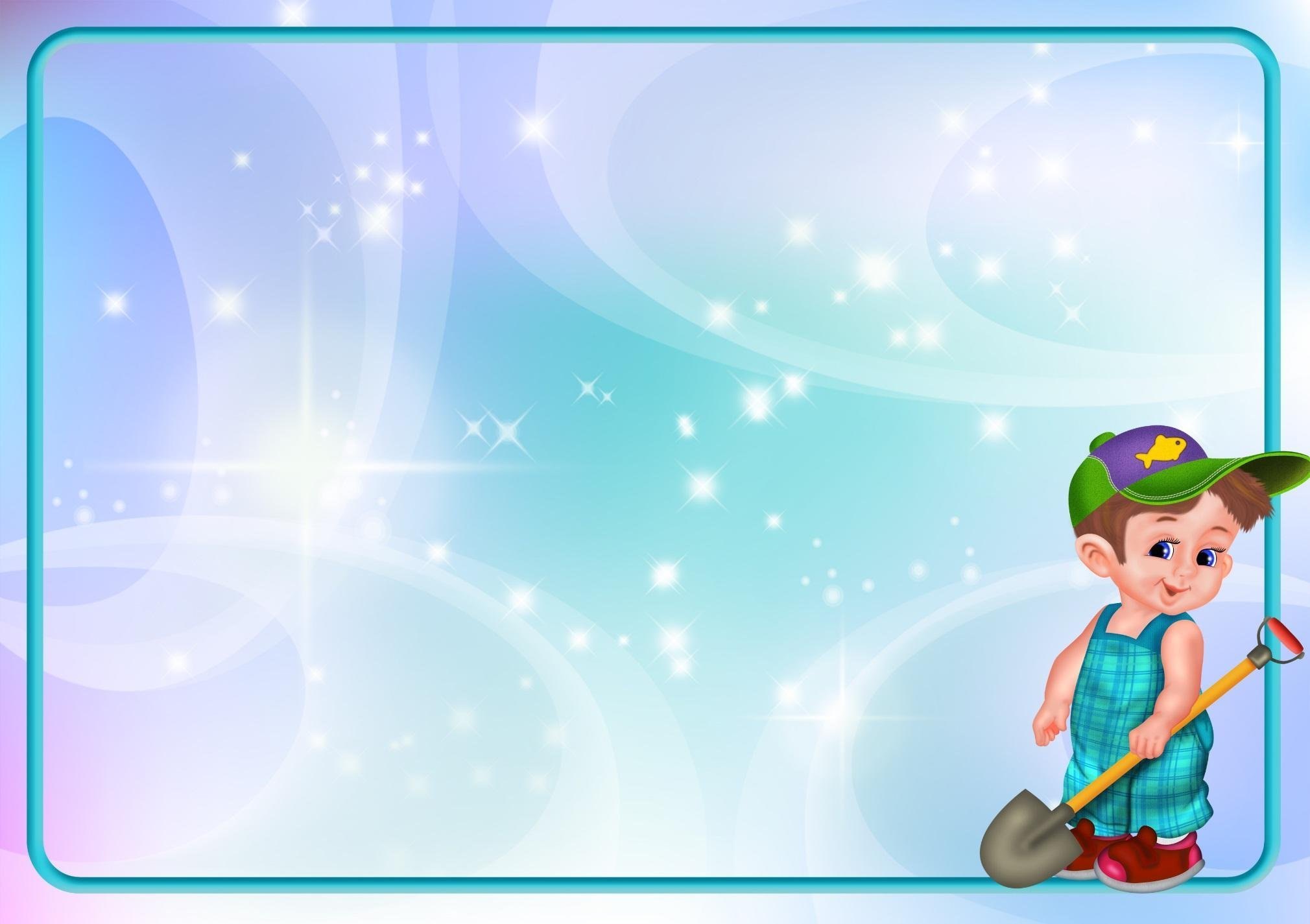 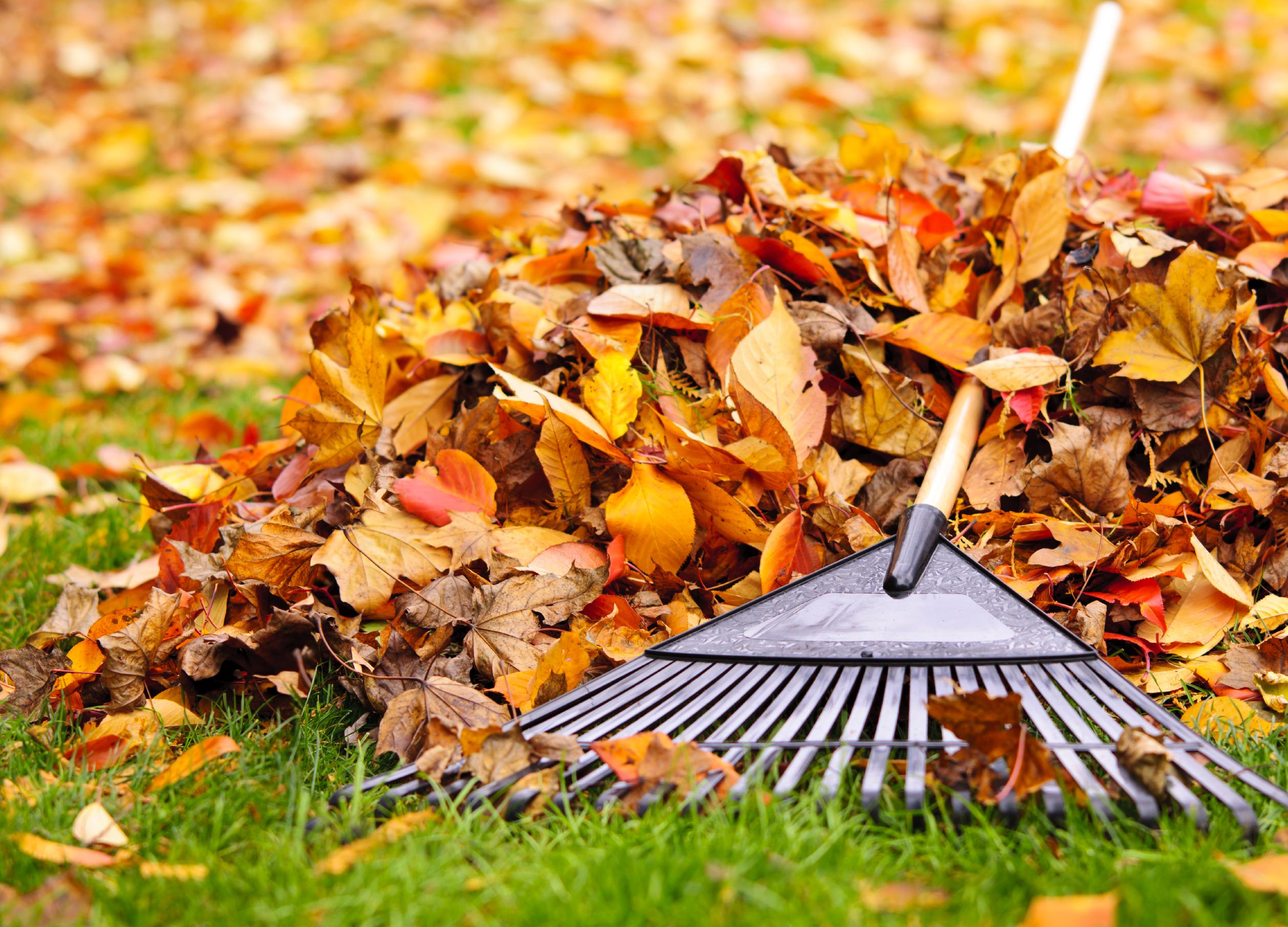 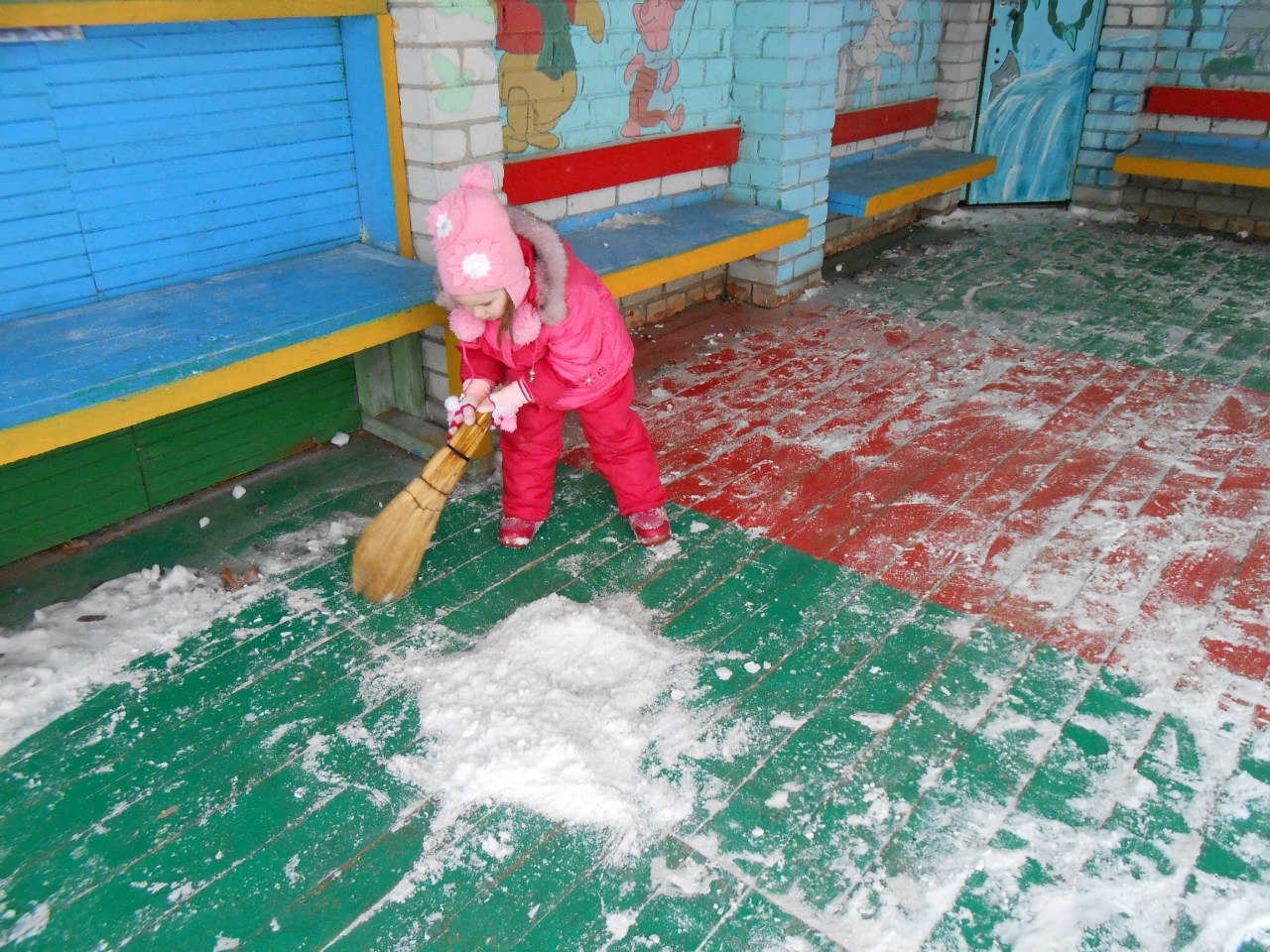 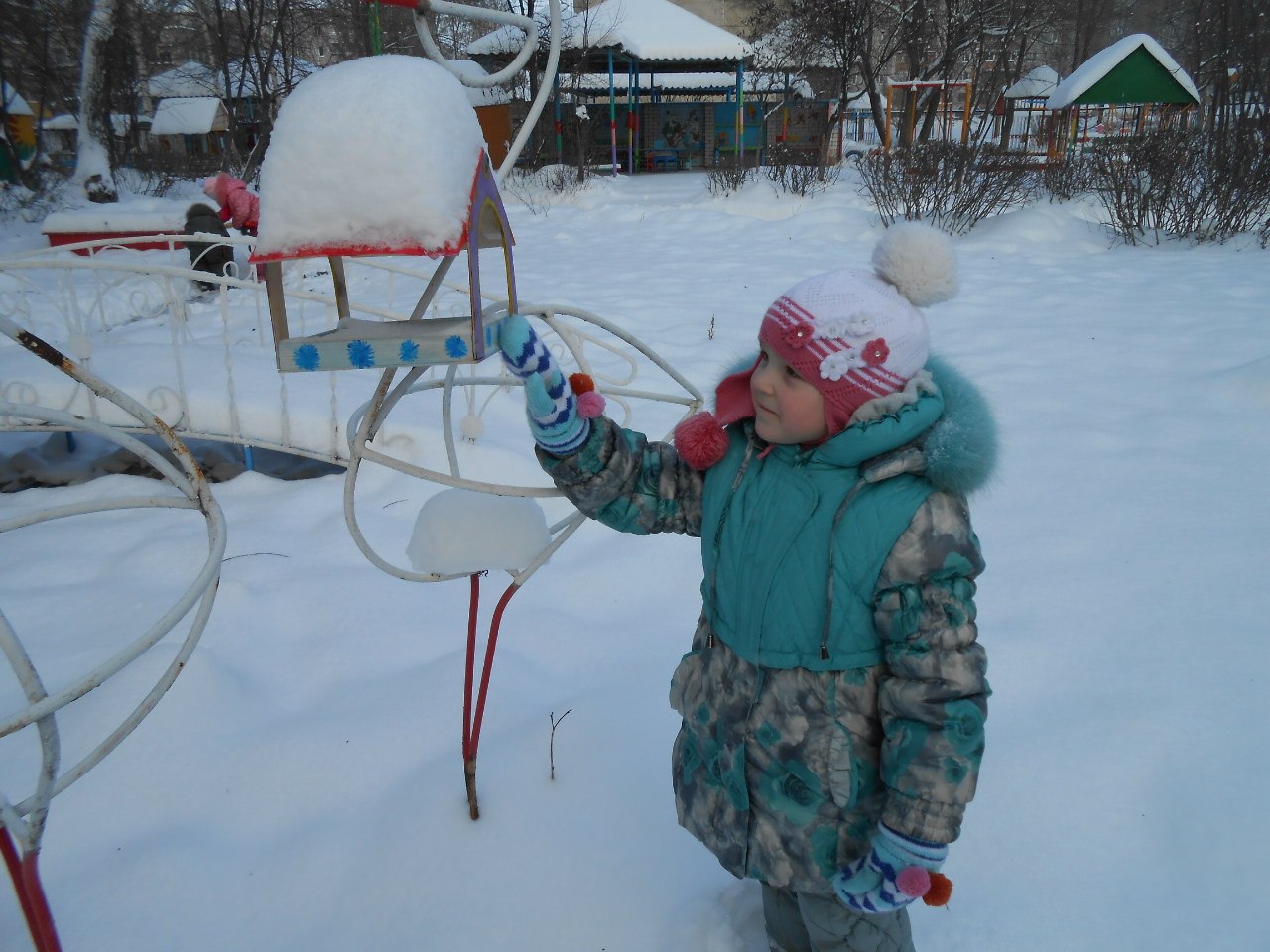 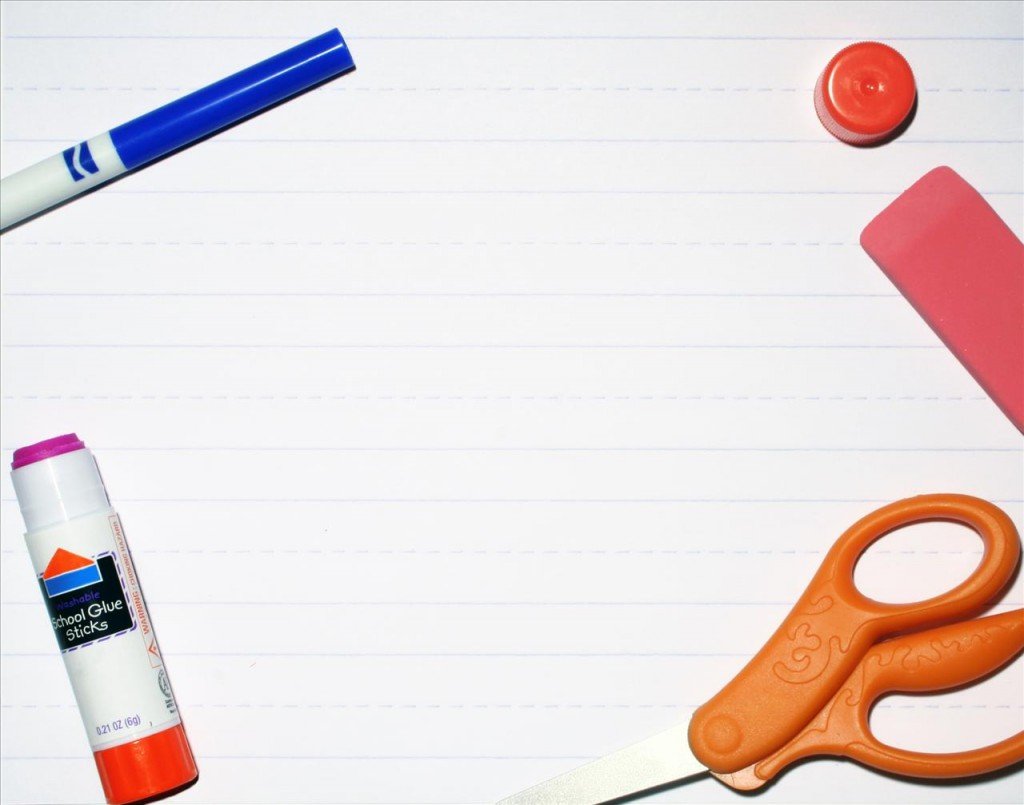 Ручной и художественный труд
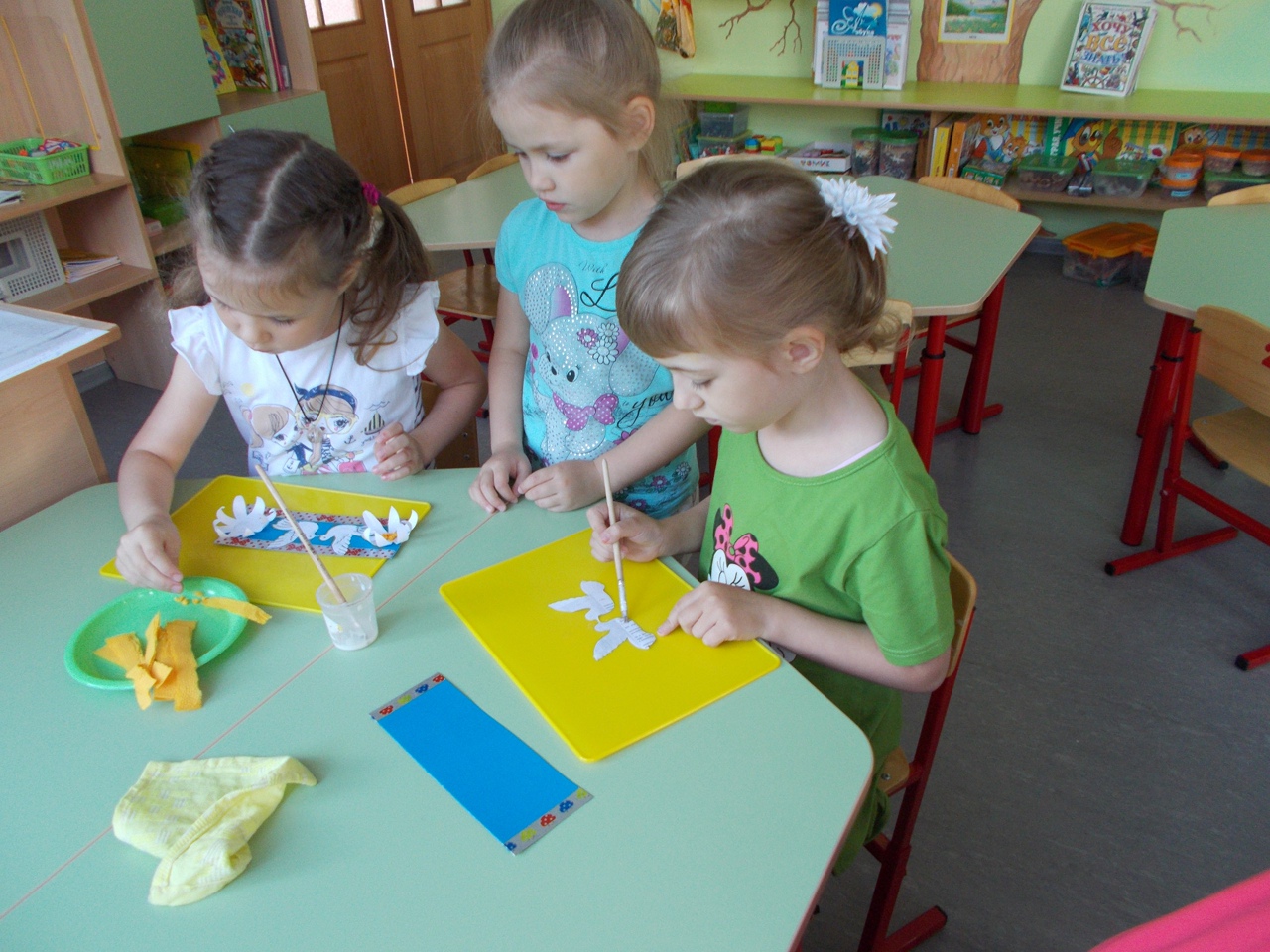 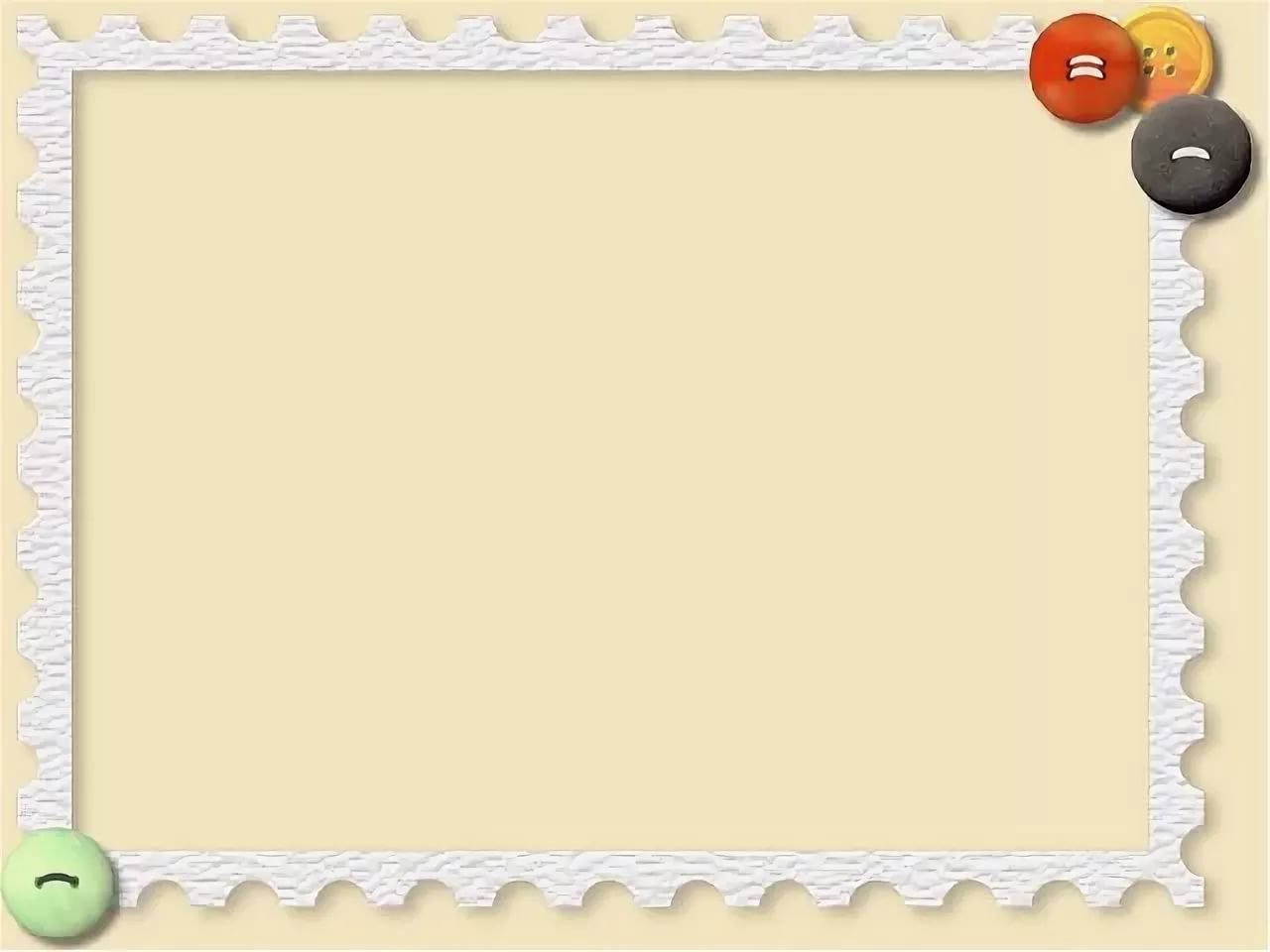 Формы организации труда детей:
- поручения;
- дежурства;
- коллективный труд.
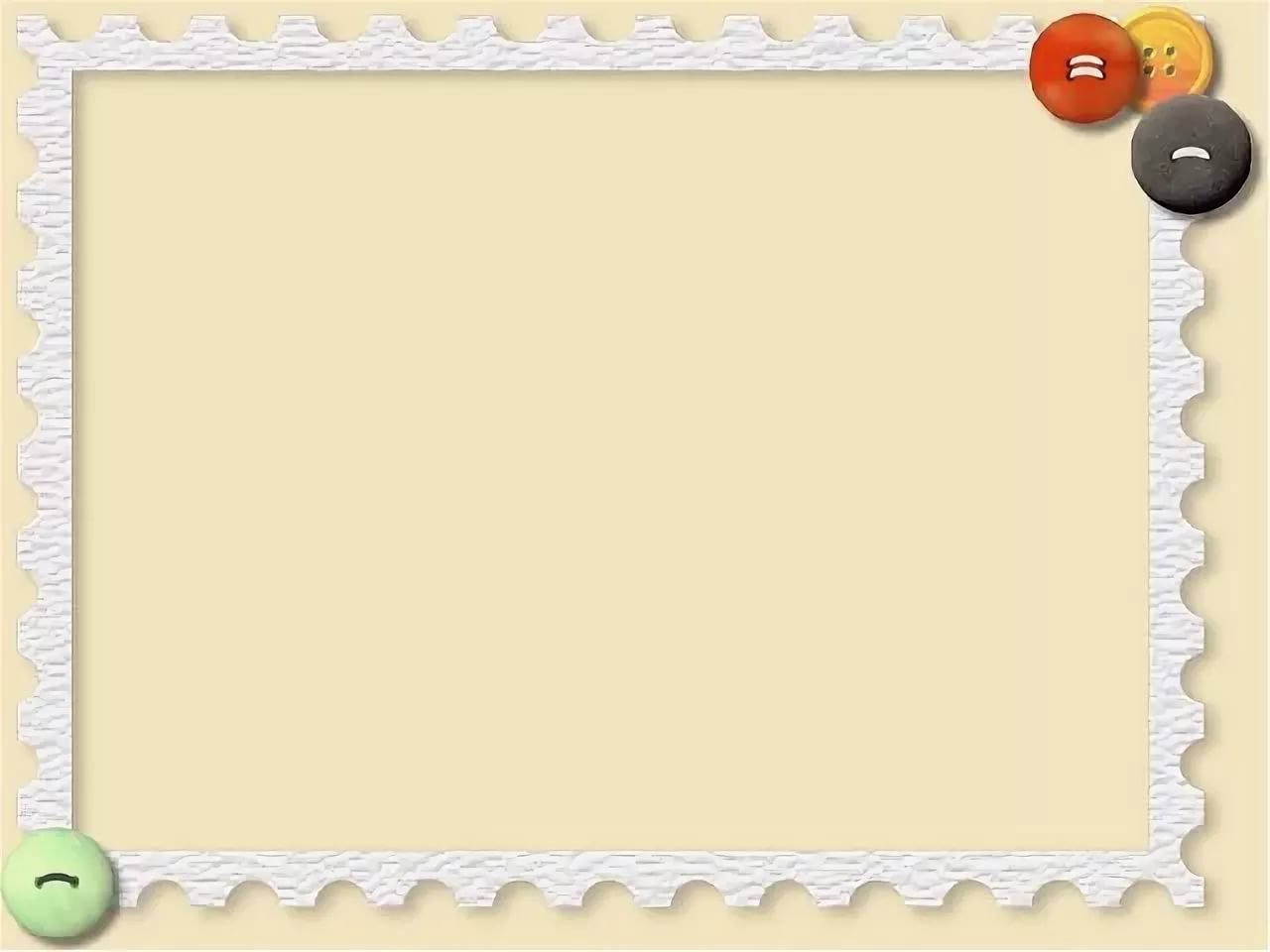 Средства, методы и формы трудового воспитания:
-НОД;
-совместная деятельность в процессе режимных моментов;
- наблюдение за трудом взрослых;
- организация трудовой деятельности и посильной помощи взрослым;
- экскурсии;
- художественные средства;
- дидактические, сюжетно-ролевые и настольные игры;
- интеграция образовательных областей.
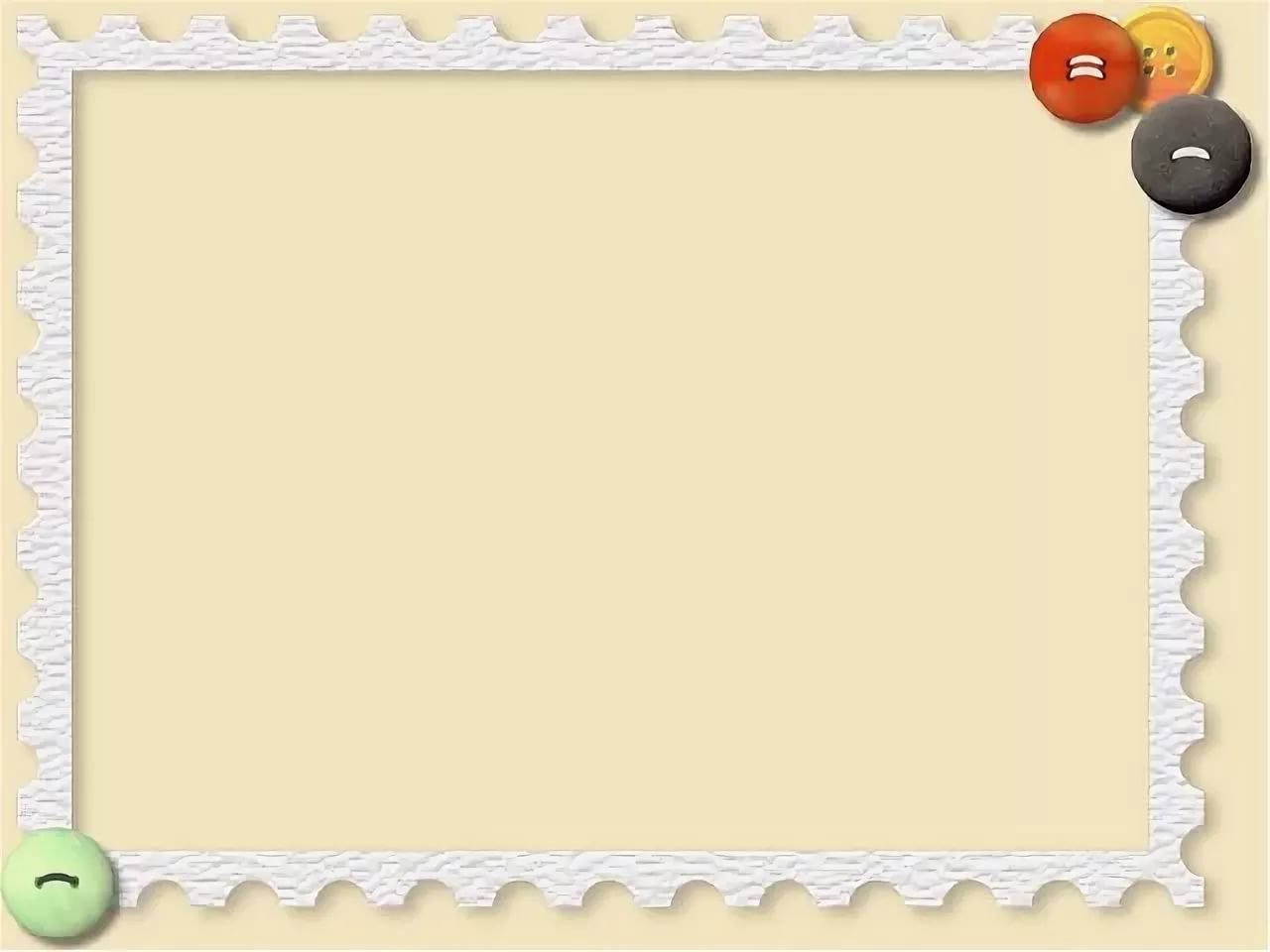 Сюжетно-ролевые игры
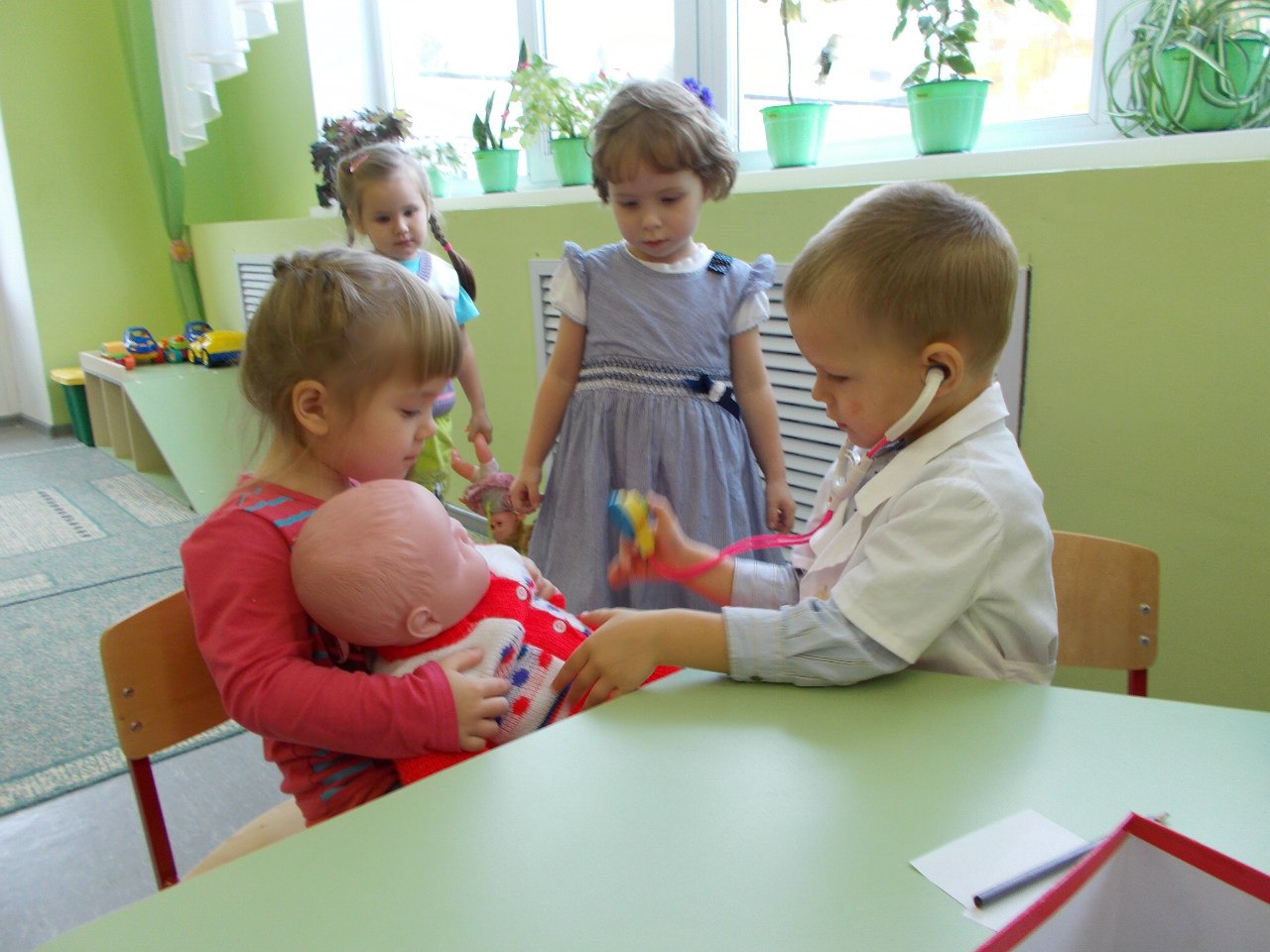 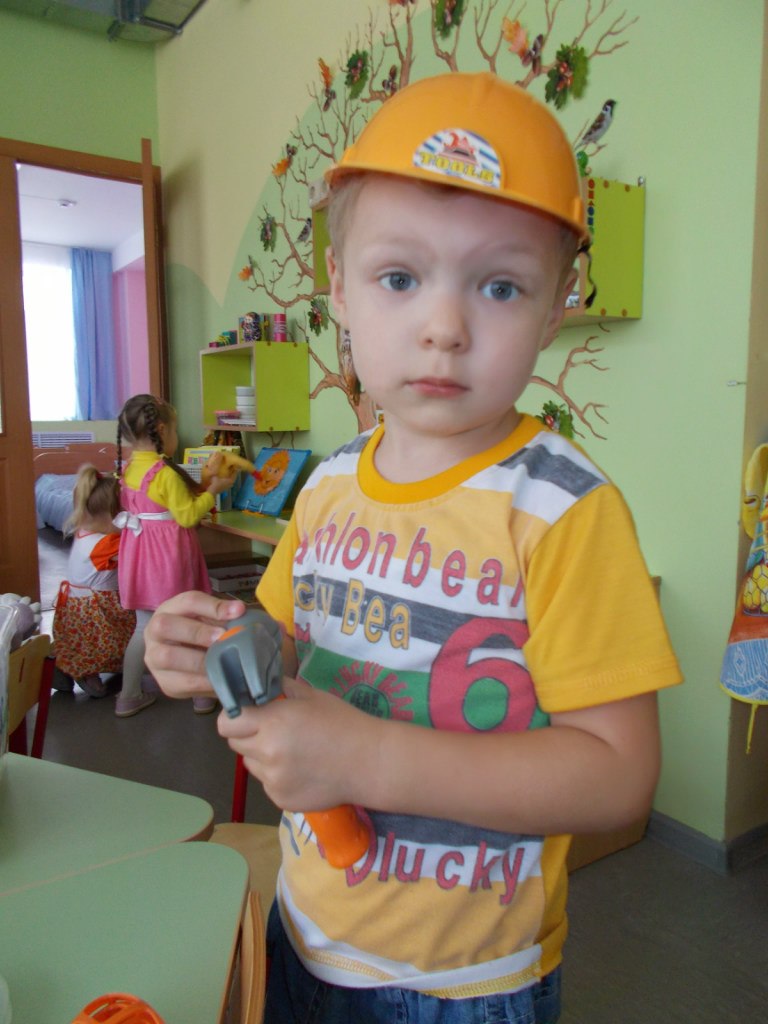 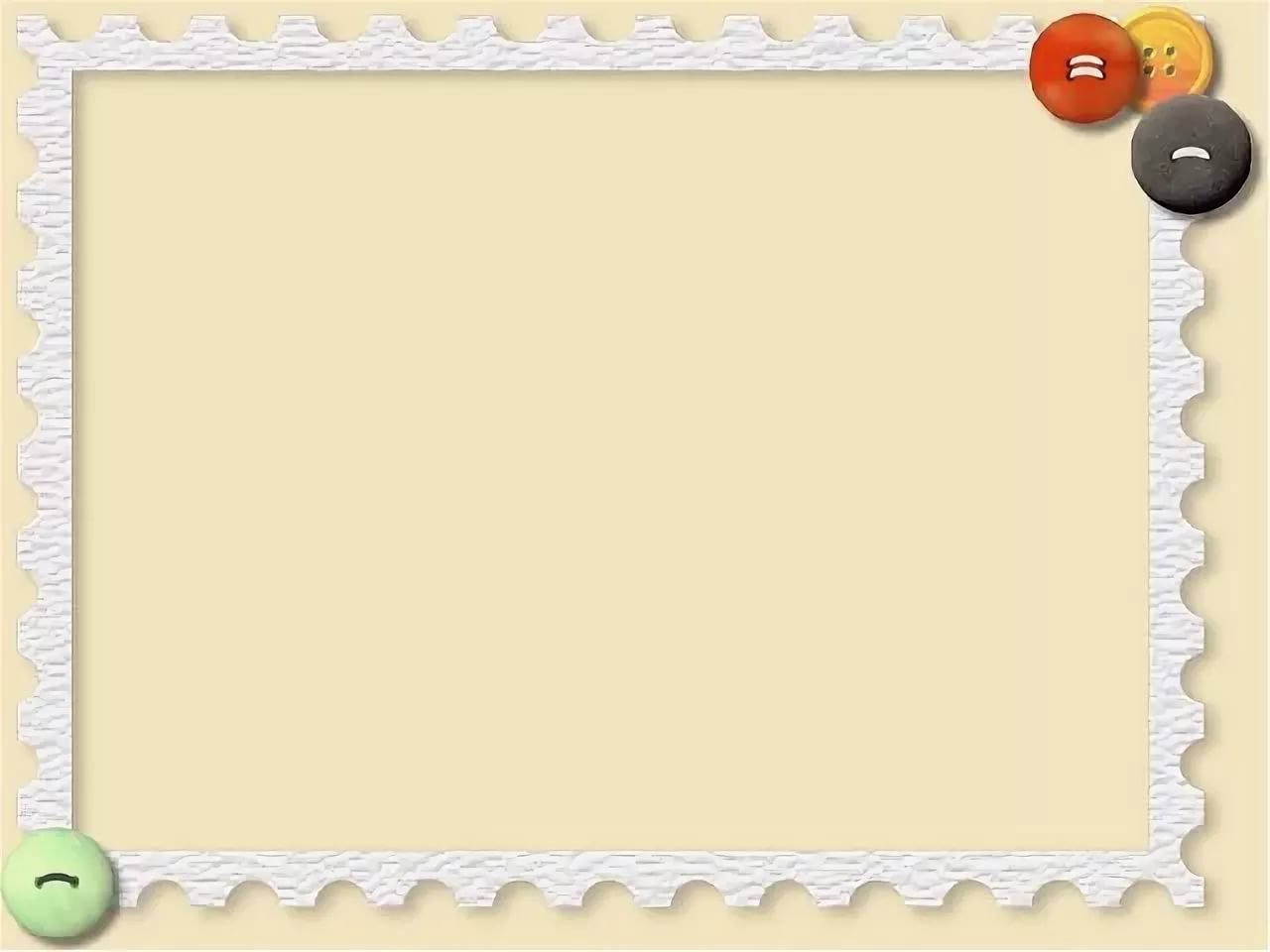 Художественные средства
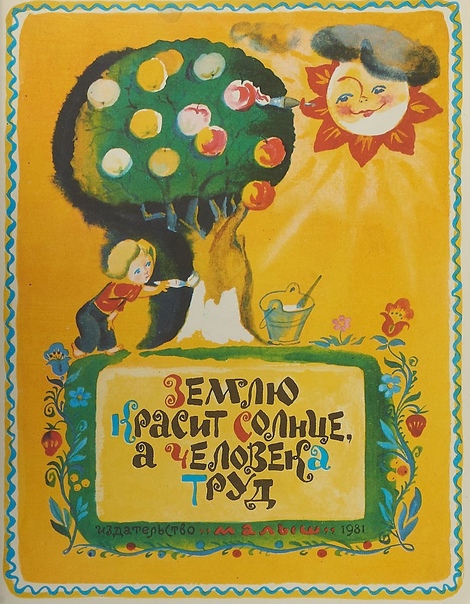 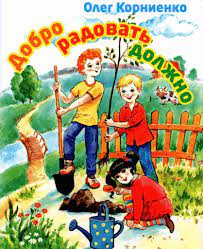 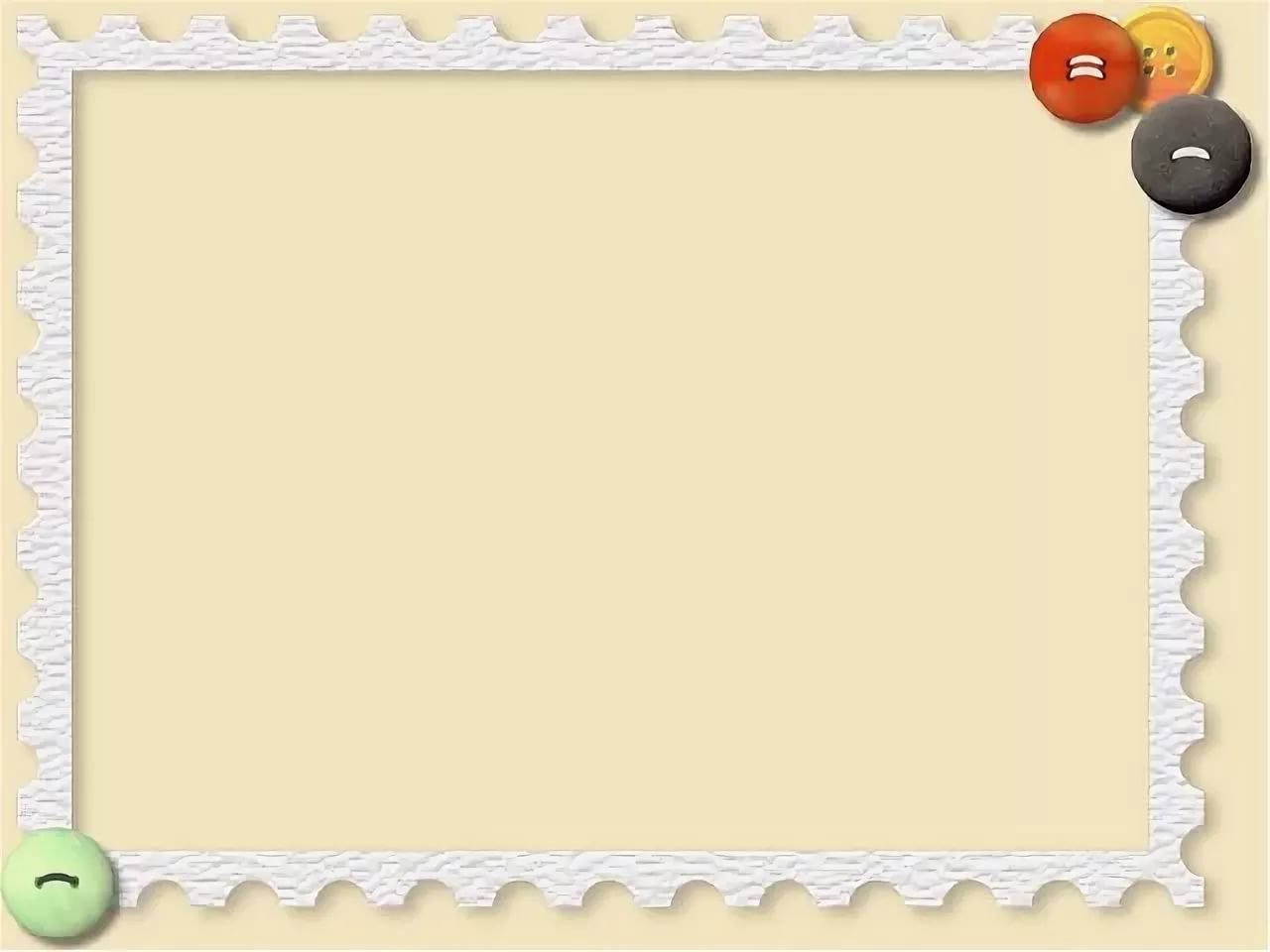 Ребенок учится тому, что видит у себя в дому!
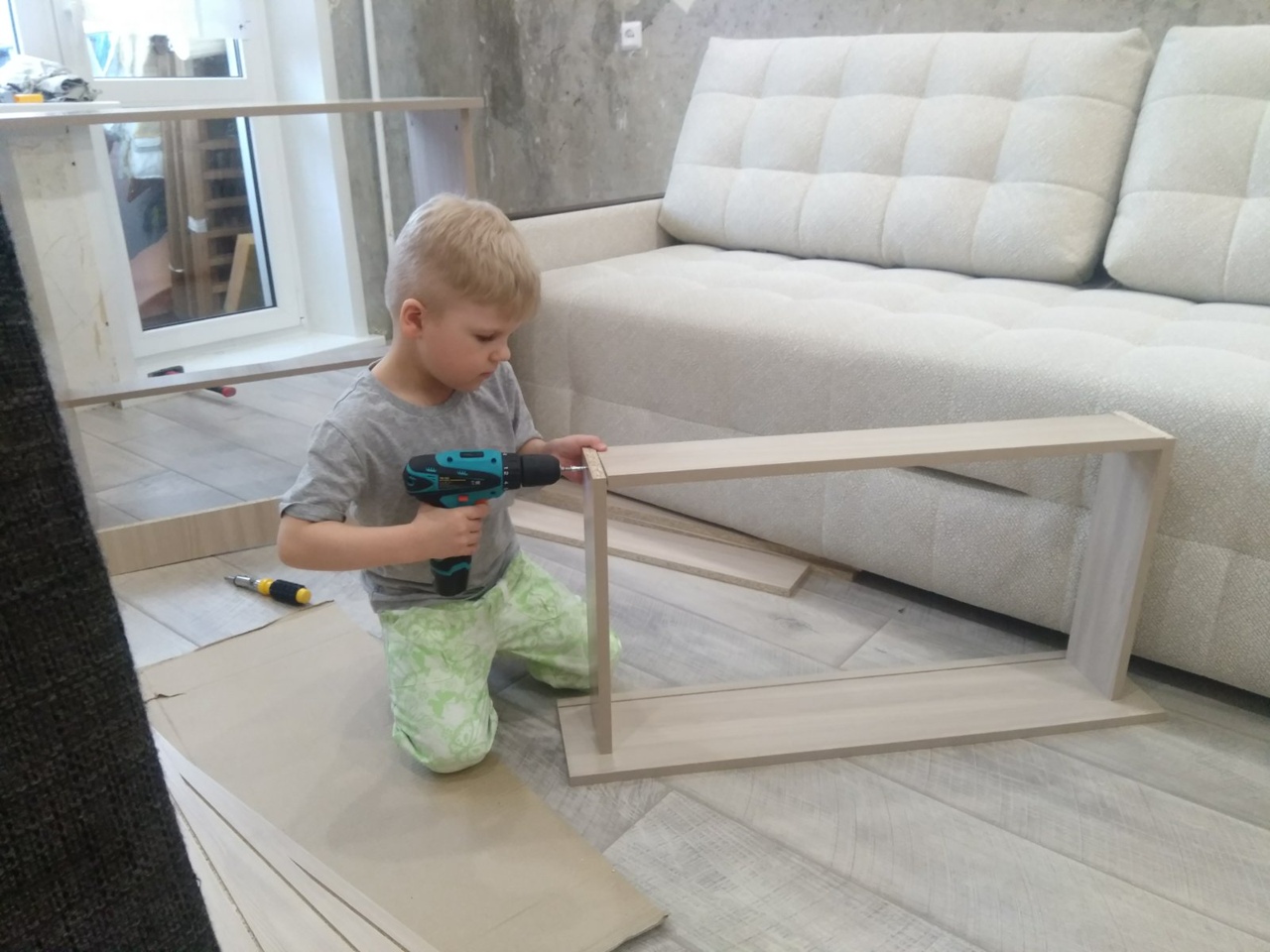 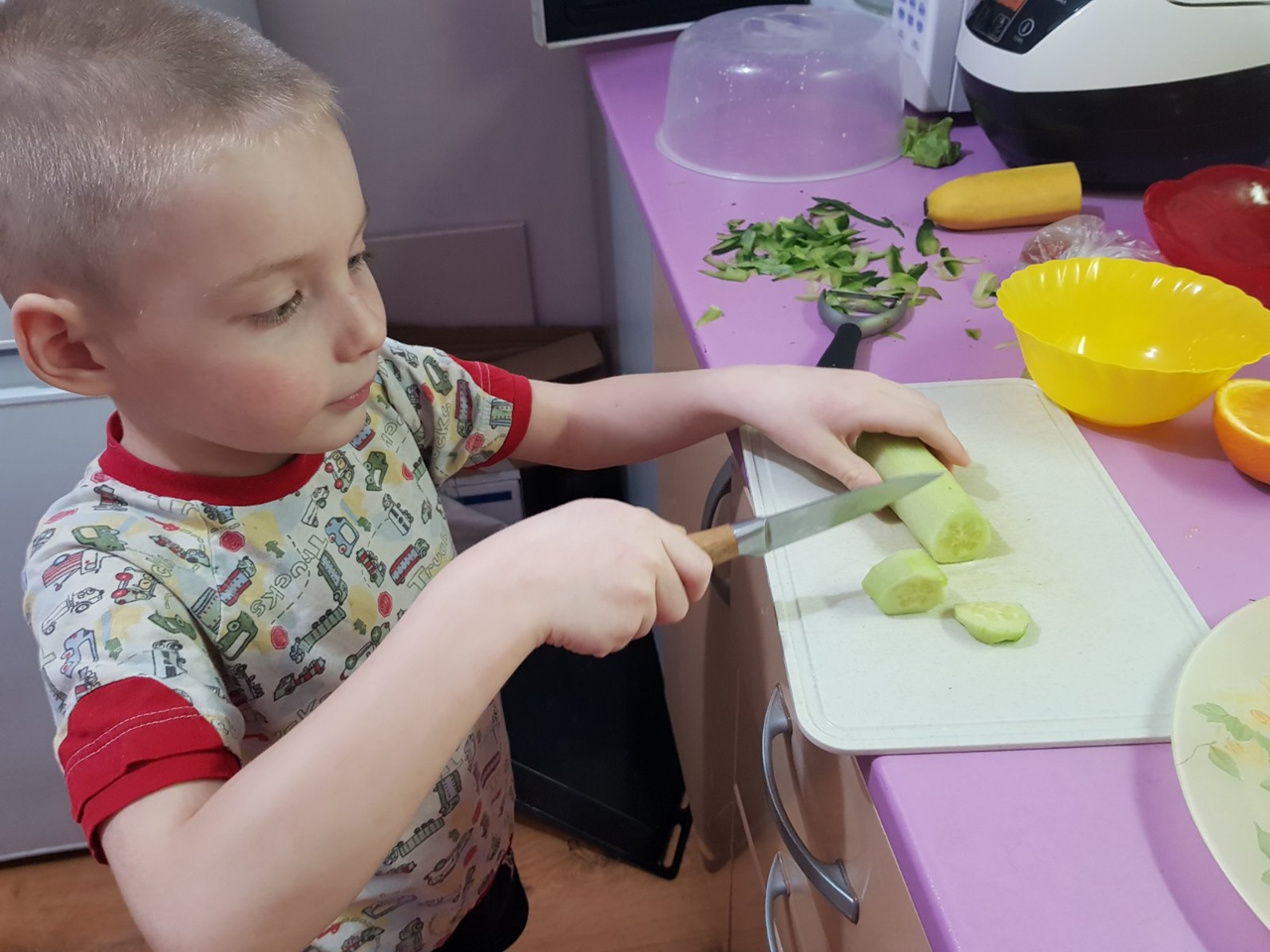 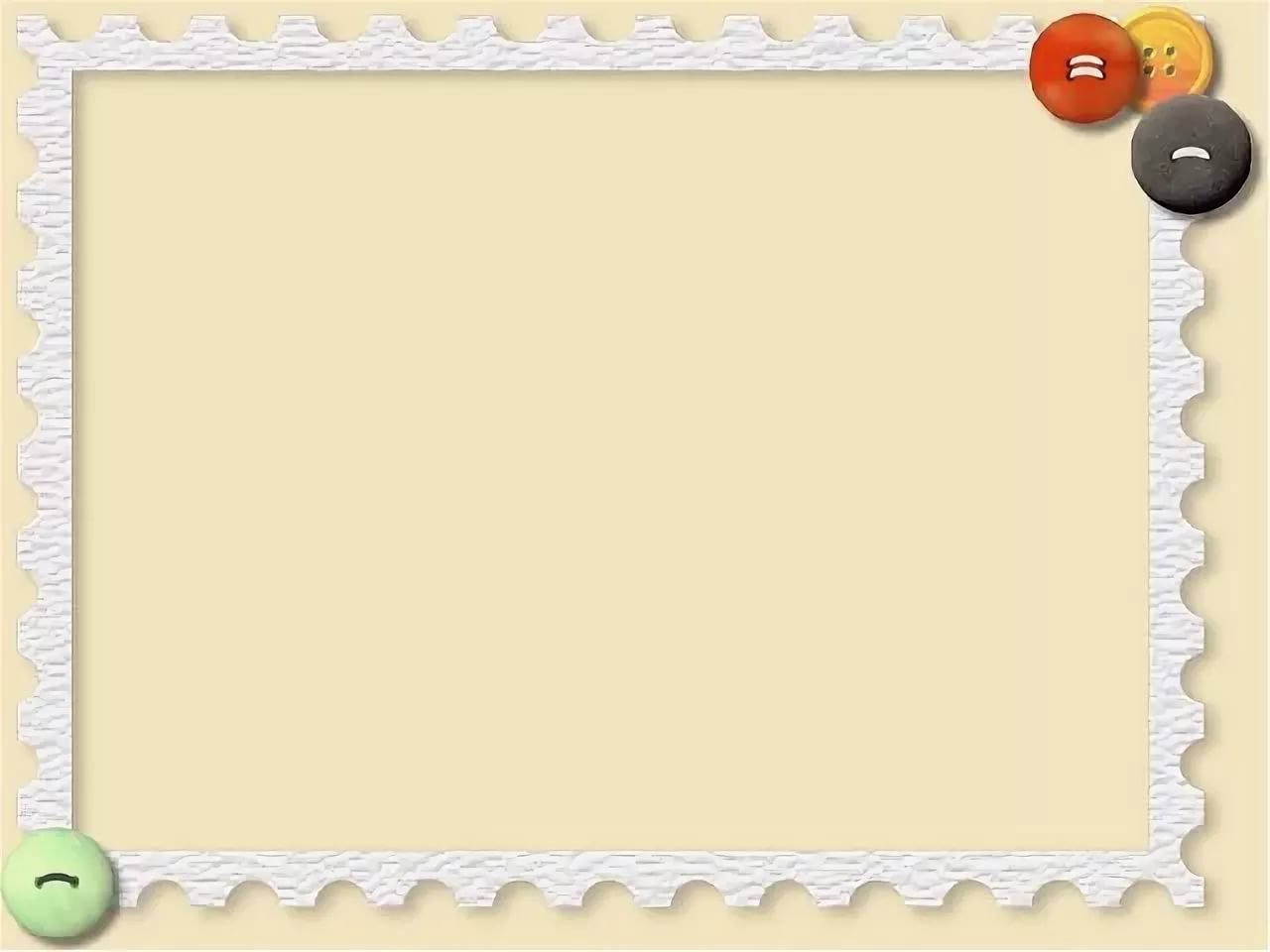 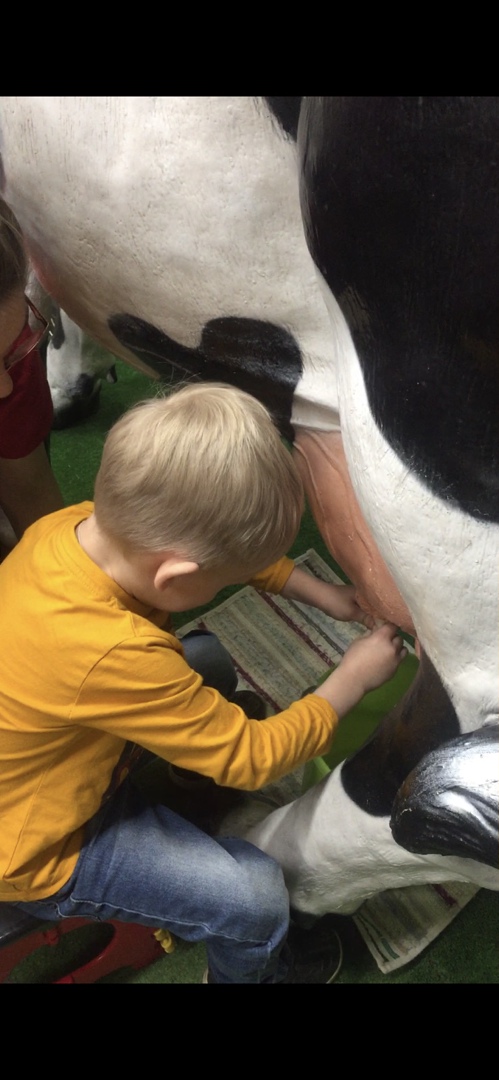 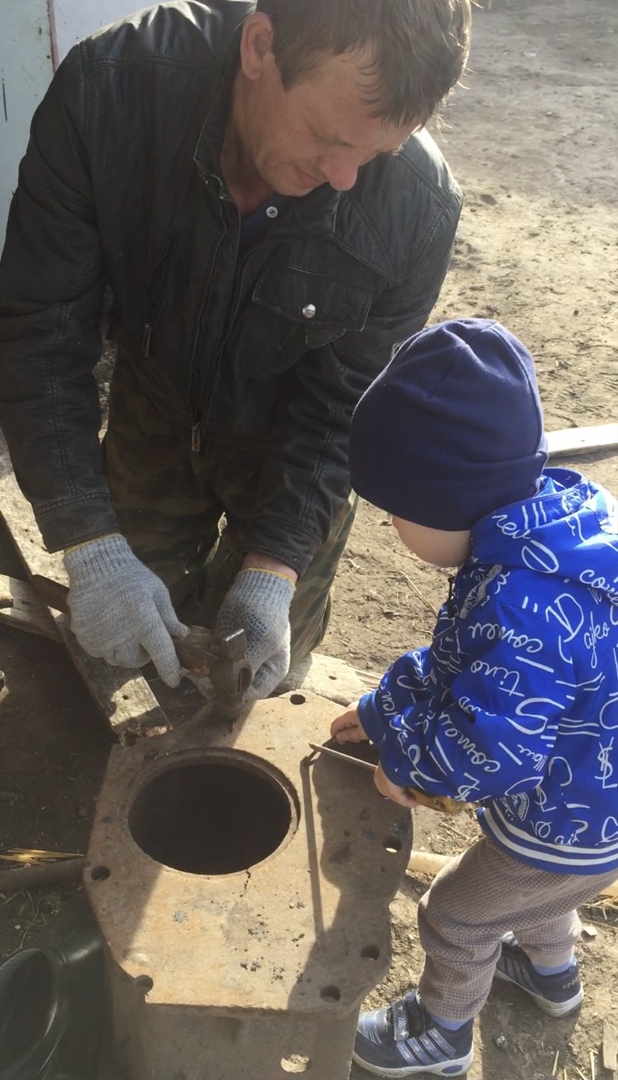 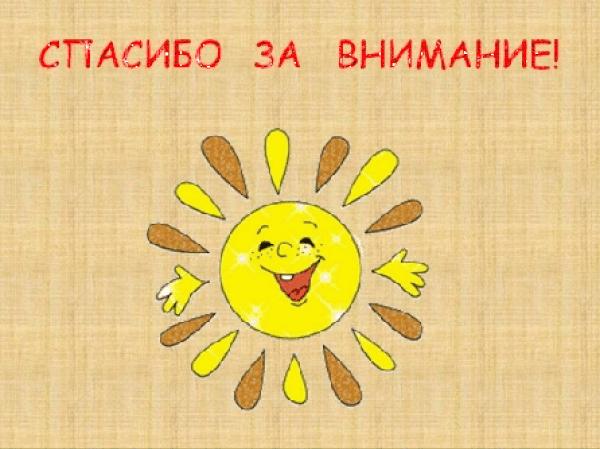